Paisagens humanas como paisagens urbanas



AUP0197 Projeto: Arquitetura e Cinema 

Marcos Acayaba e Marta Bogéa
+
Romullo Baratto Fontenelle






MD01

Departamento de Projeto I FAUUSP 2022
01




[Inventário de pequenas cenas]
SESC Pompéia
Bar Balcão 
White Limousine Yatai
Basket Bar 
JANELA INDISCRETA [Alfred Hitchcock]
O POETA DO CASTELO [Joaquim Pedro de Andrade]
FERVEDOURO [Cao Guimarães e Pablo Lobato]
“Comer, sentar, conversar, virar, pegar um pouco de sol,…. A arquitetura não é só uma utopia, mas é um meio para alcançar certos resultados coletivos.” 







FERRAZ, Marcelo (org.). Lina Bo Bardi. São Paulo: Intituto lina Bo e P. M. Bardi, 1994. p.304
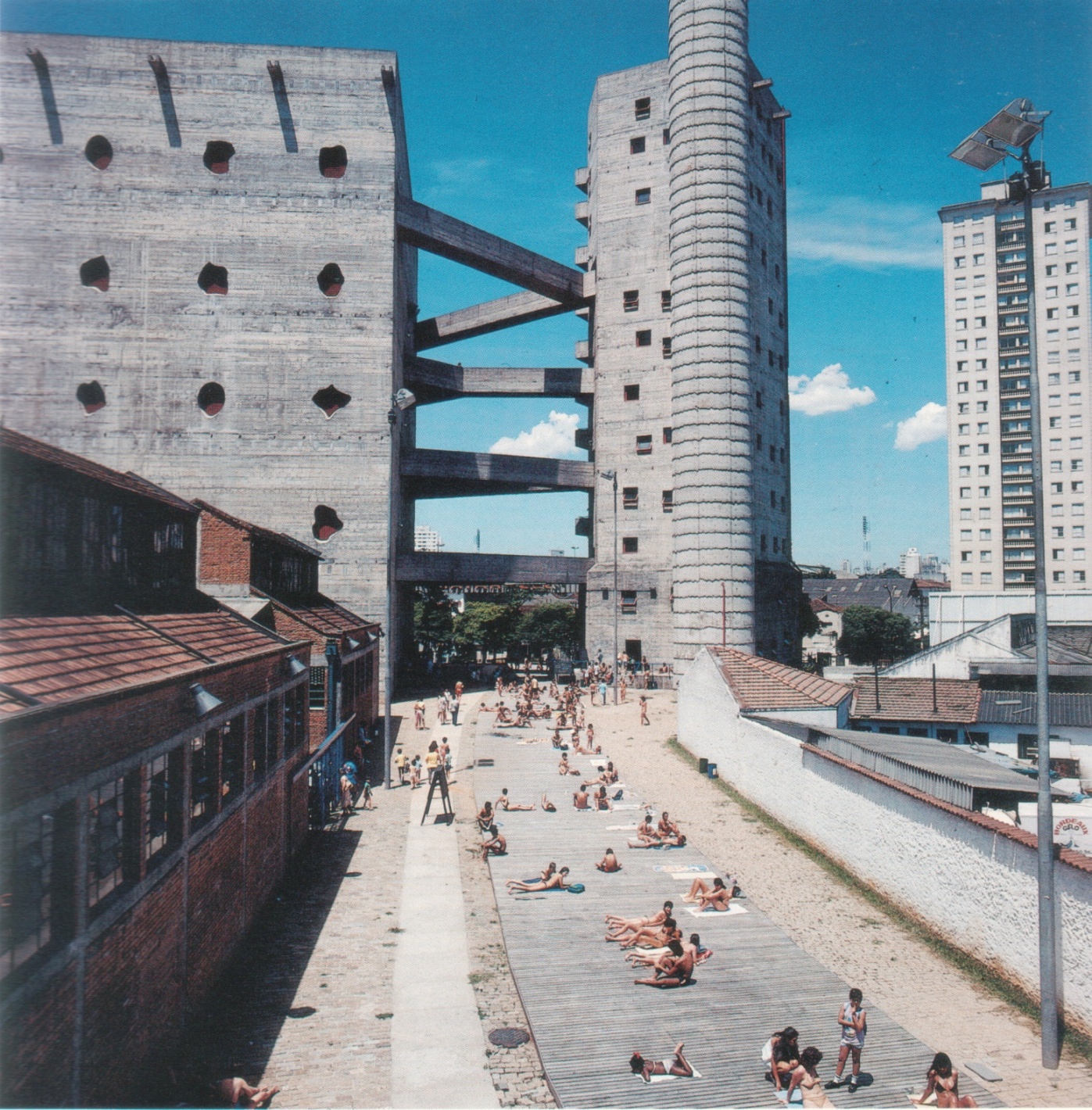 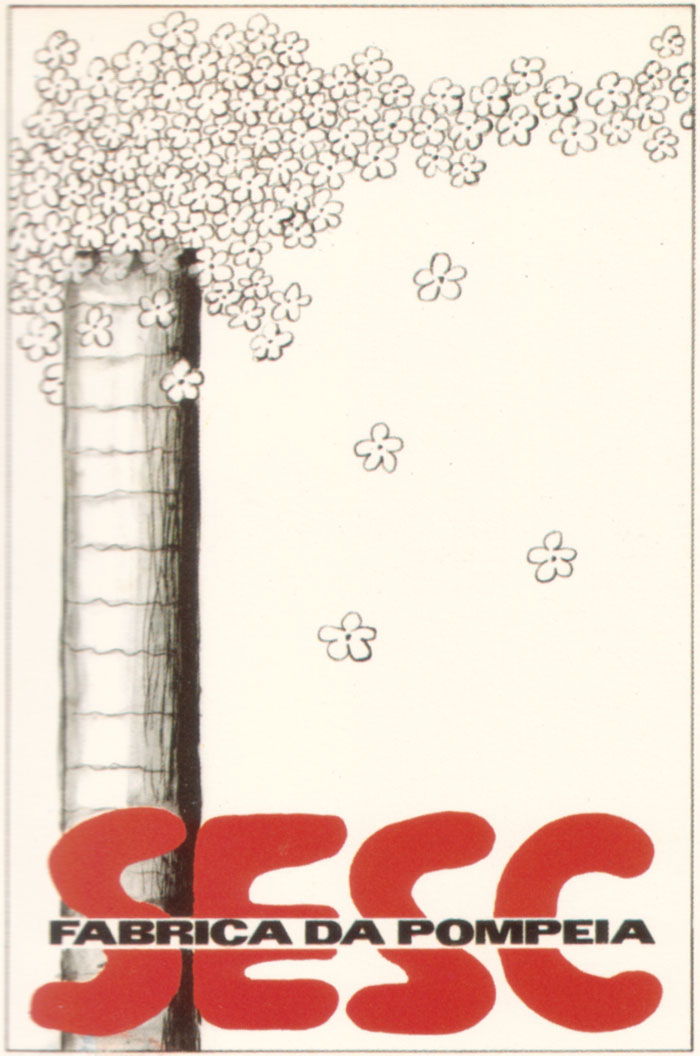 SESC Pompéia. Lina Bo Bardi. São Paulo   l 1977
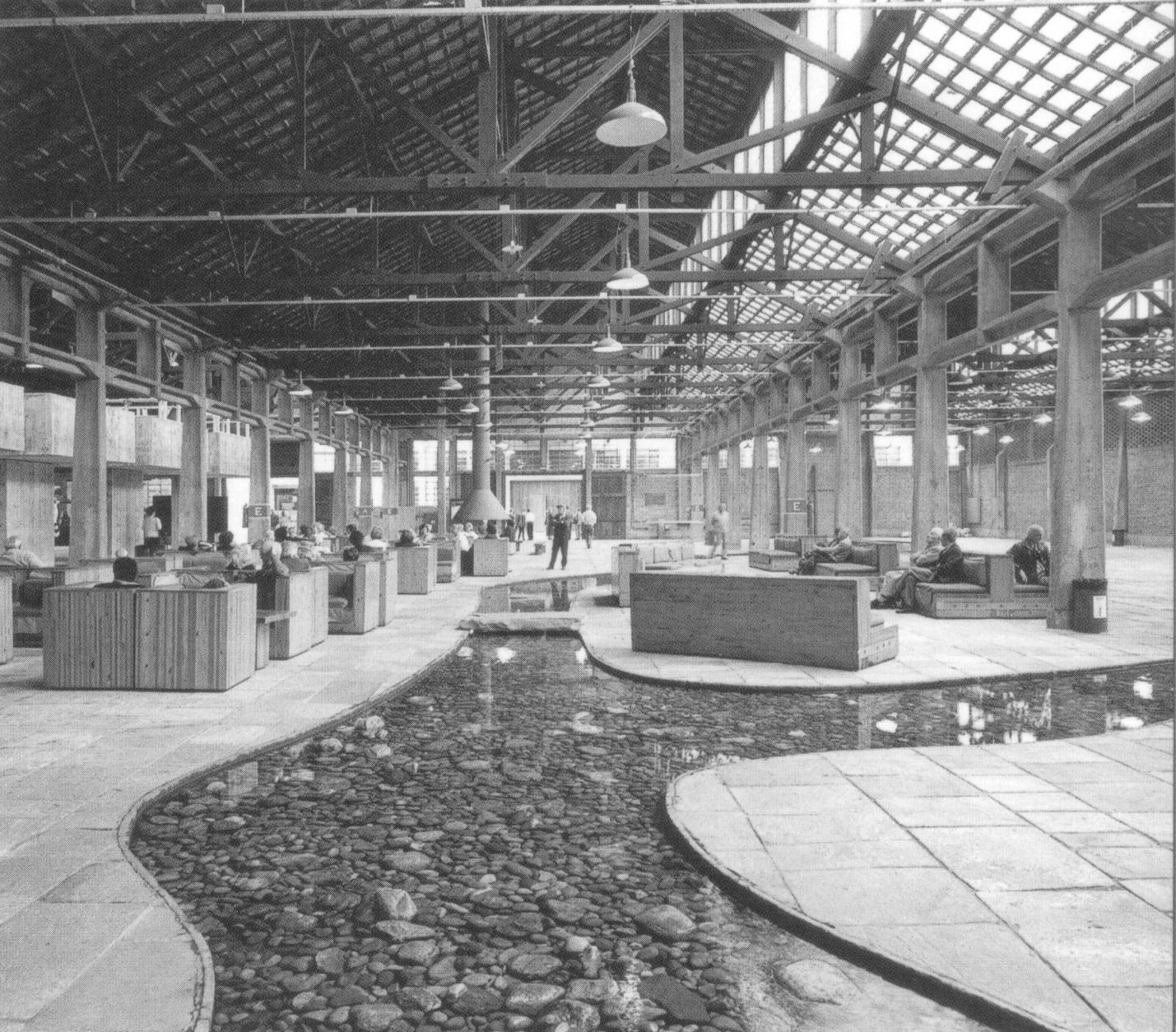 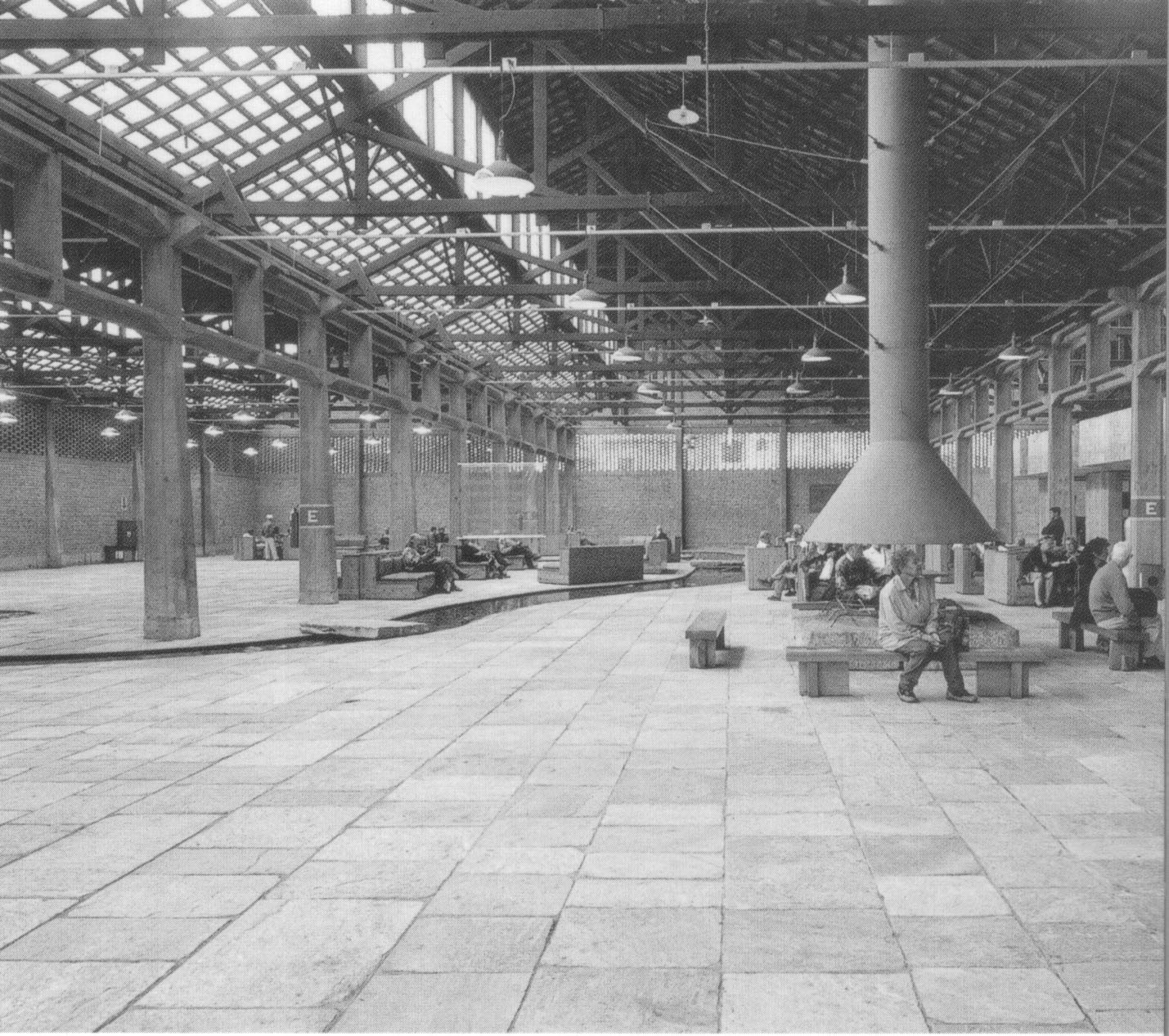 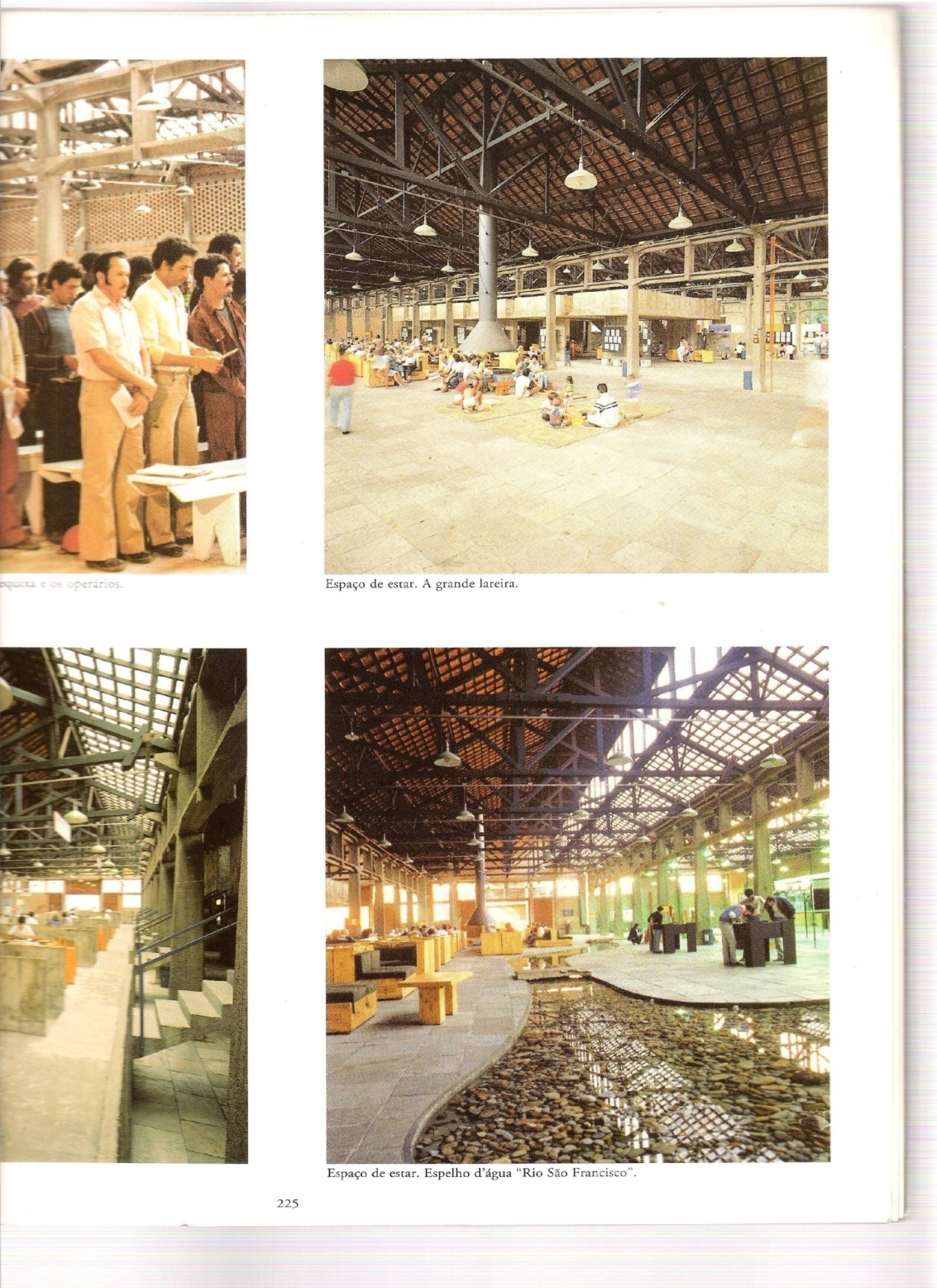 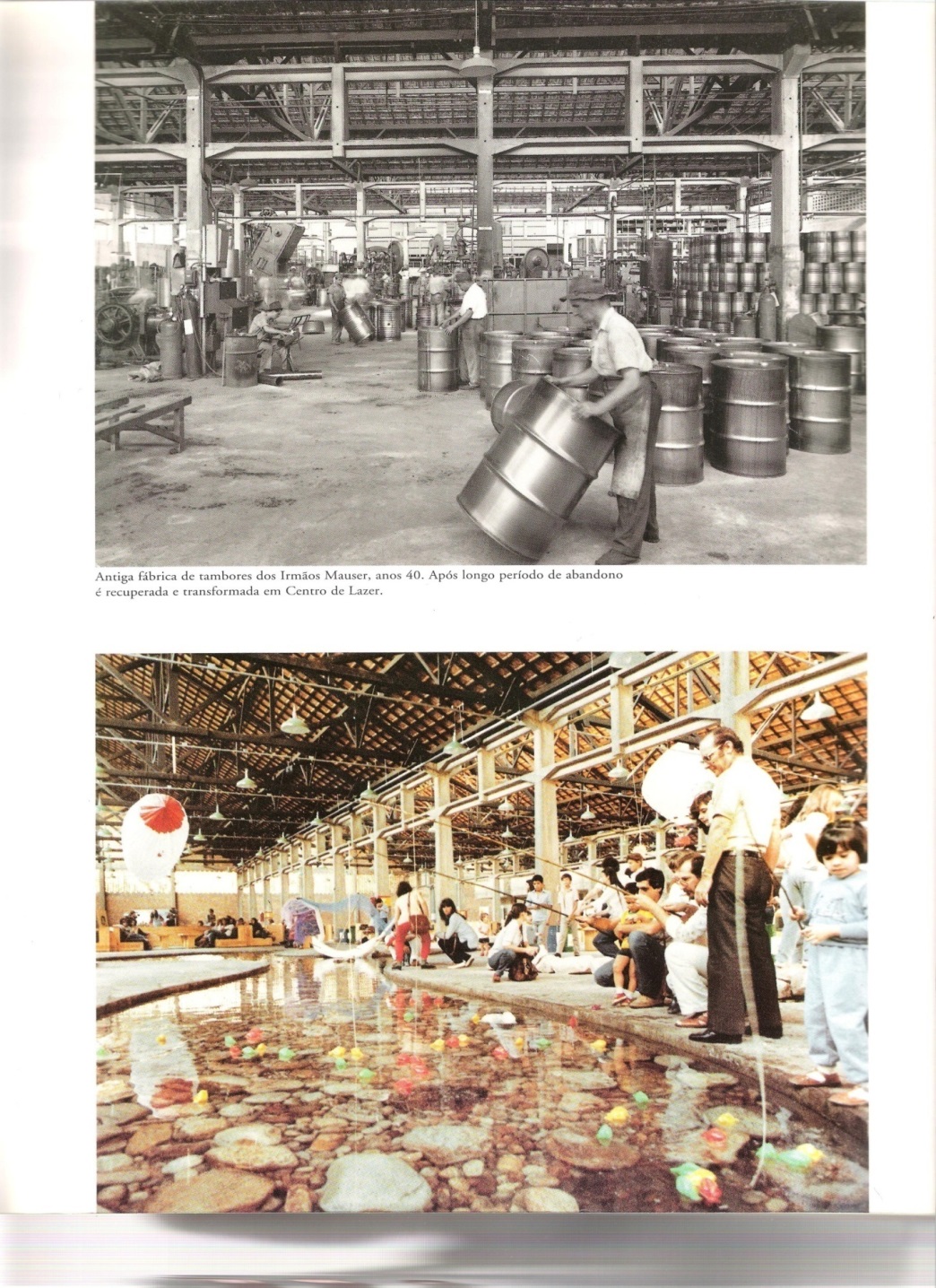 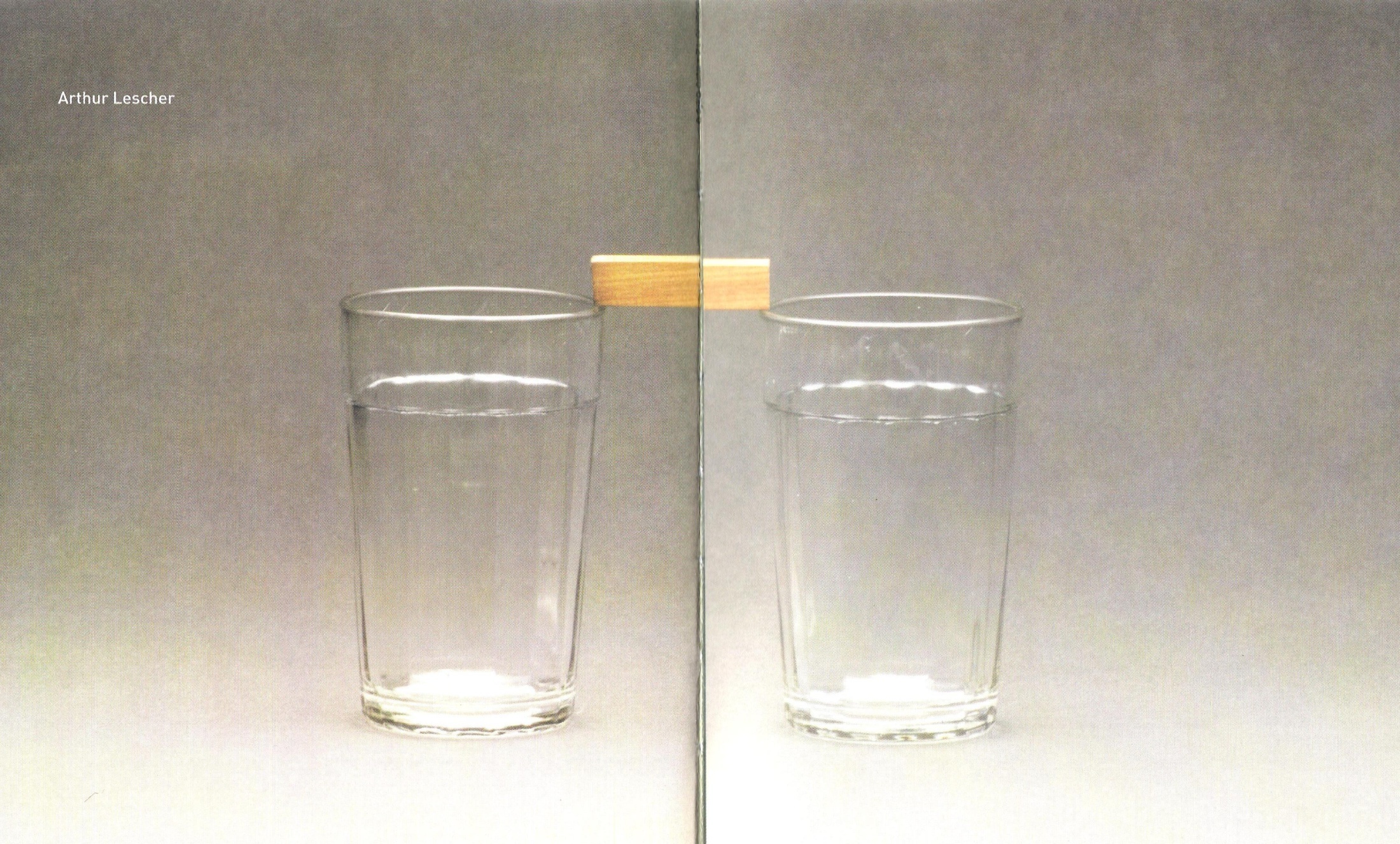 BAR BALCÃO.  Paulo Fecarotta e Fernando Millan. São Paulo [2003]
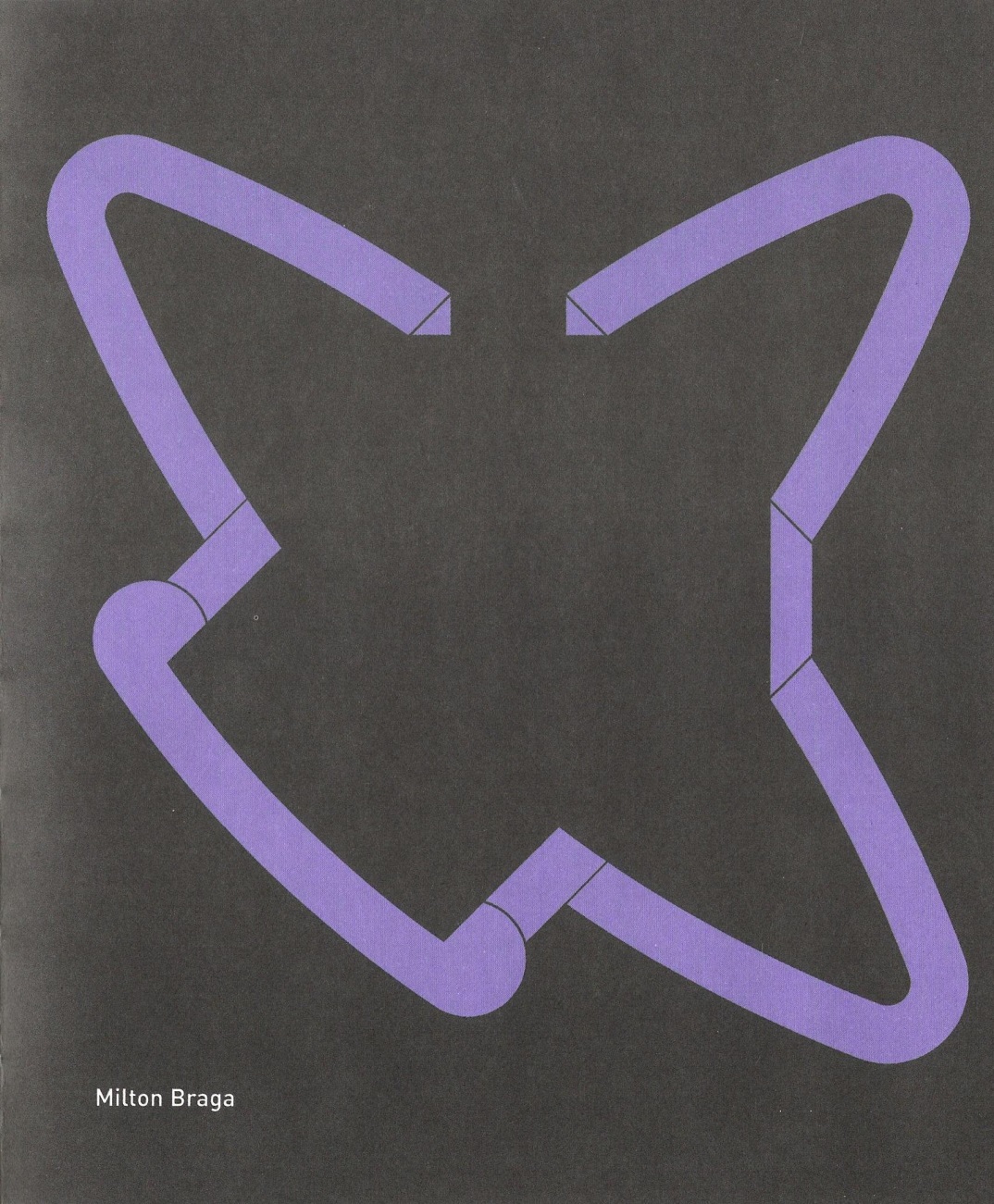 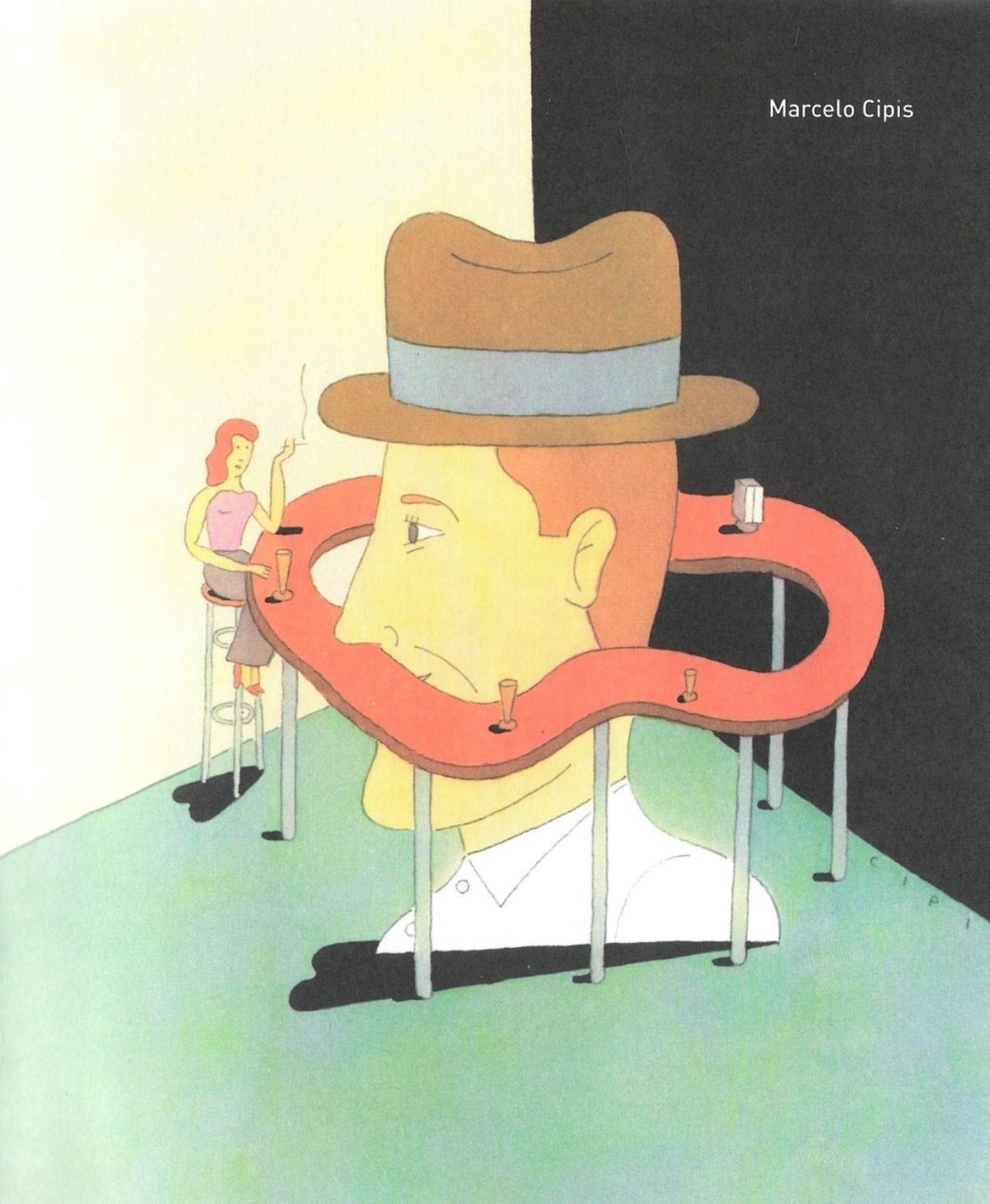 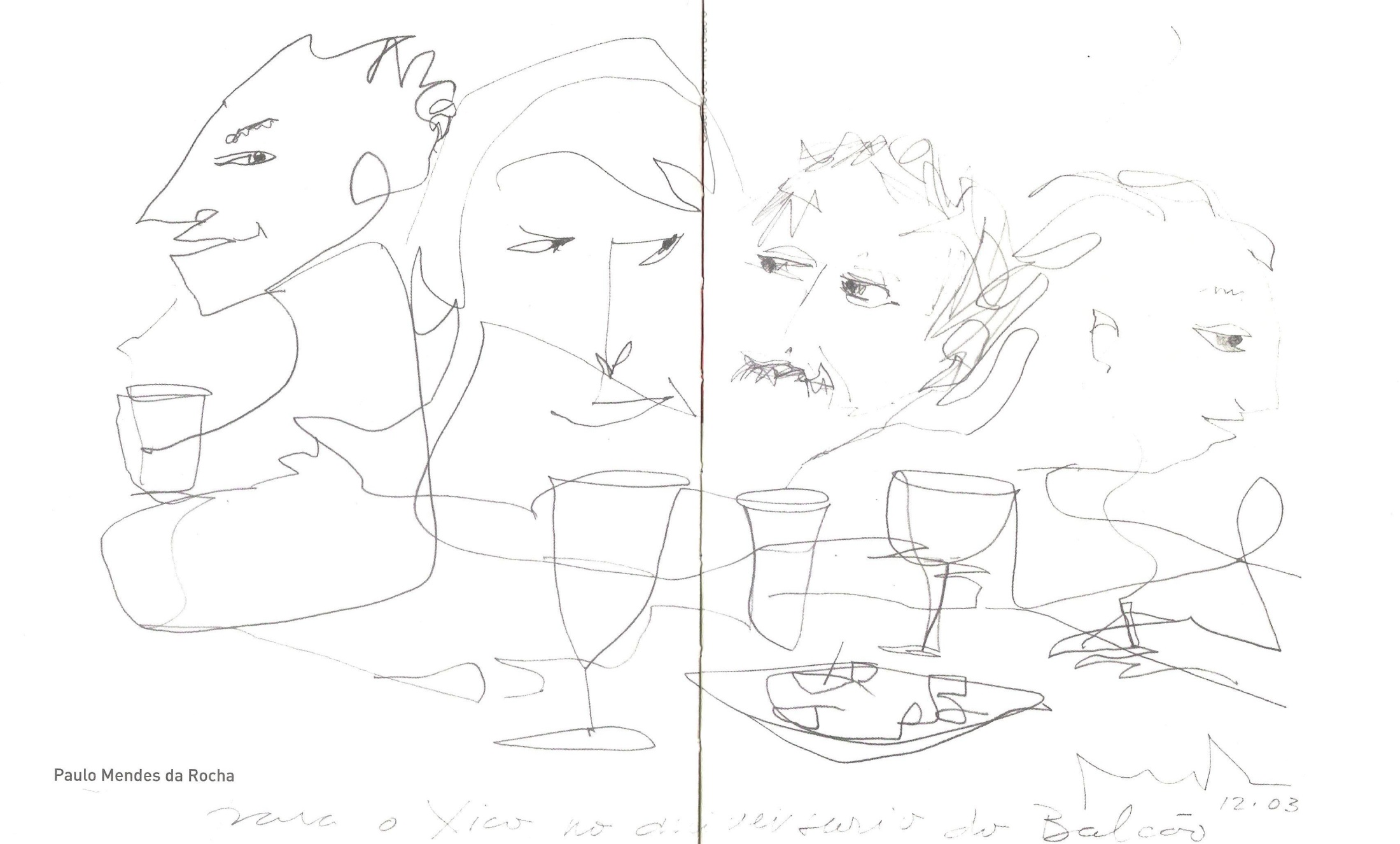 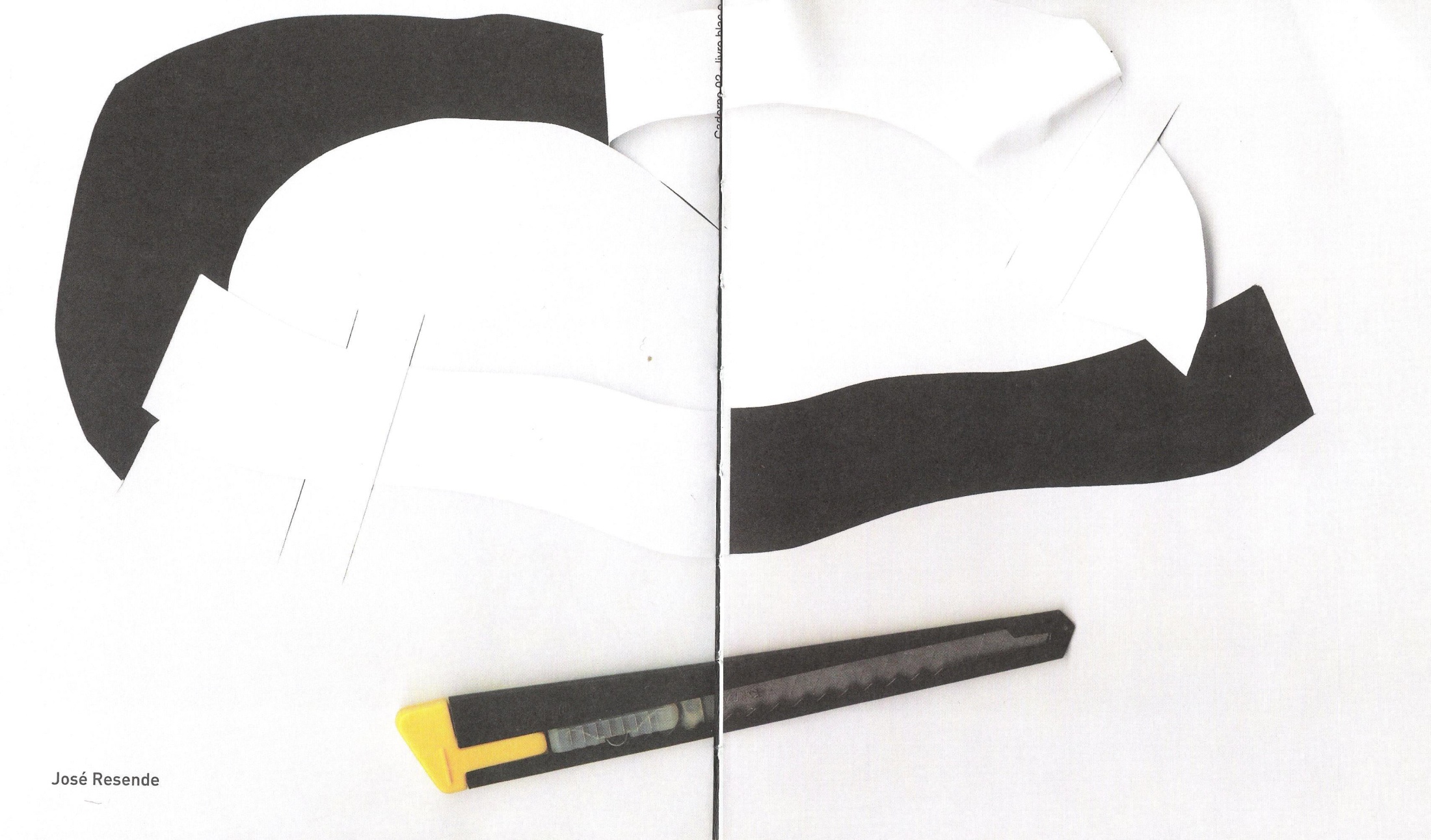 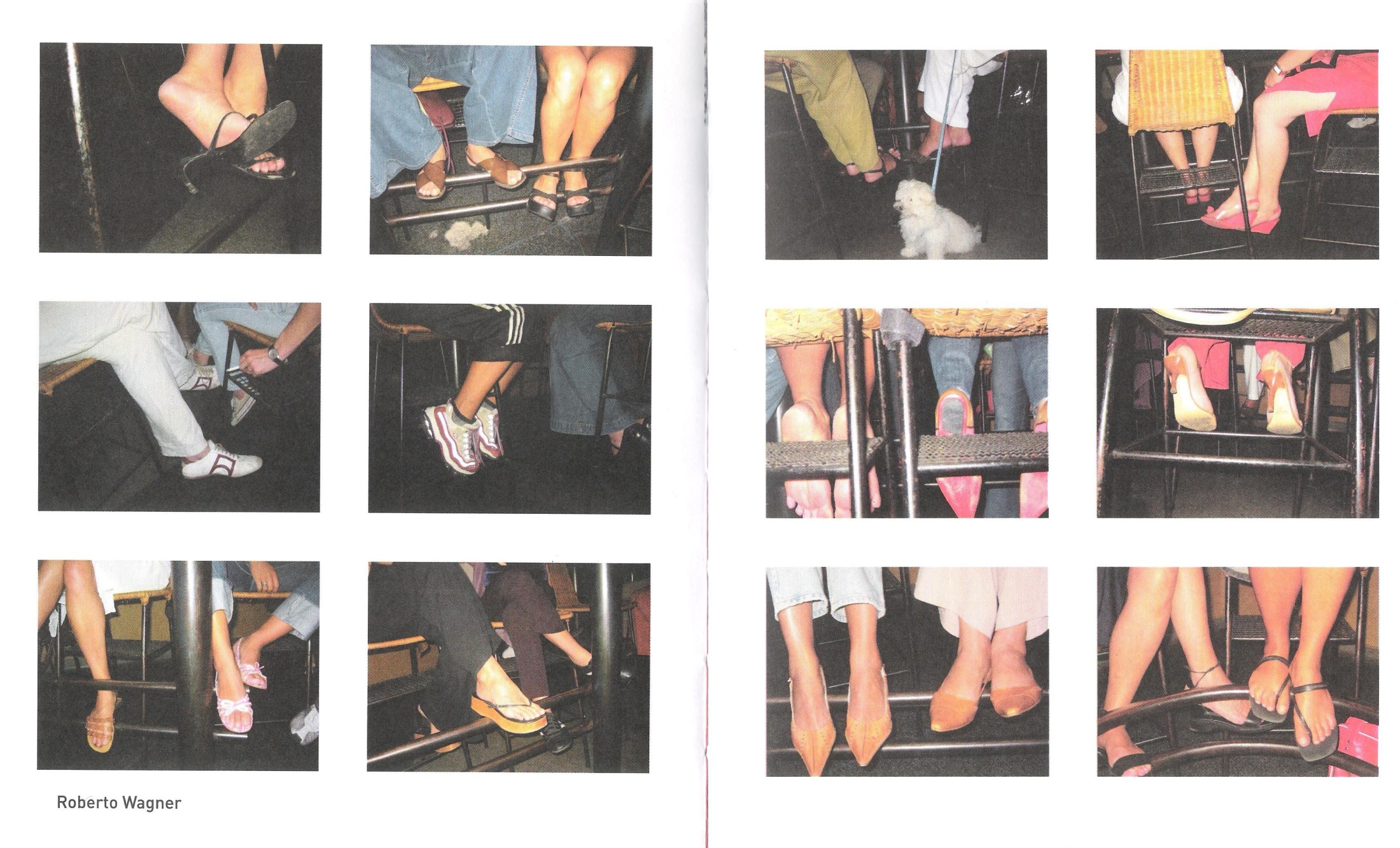 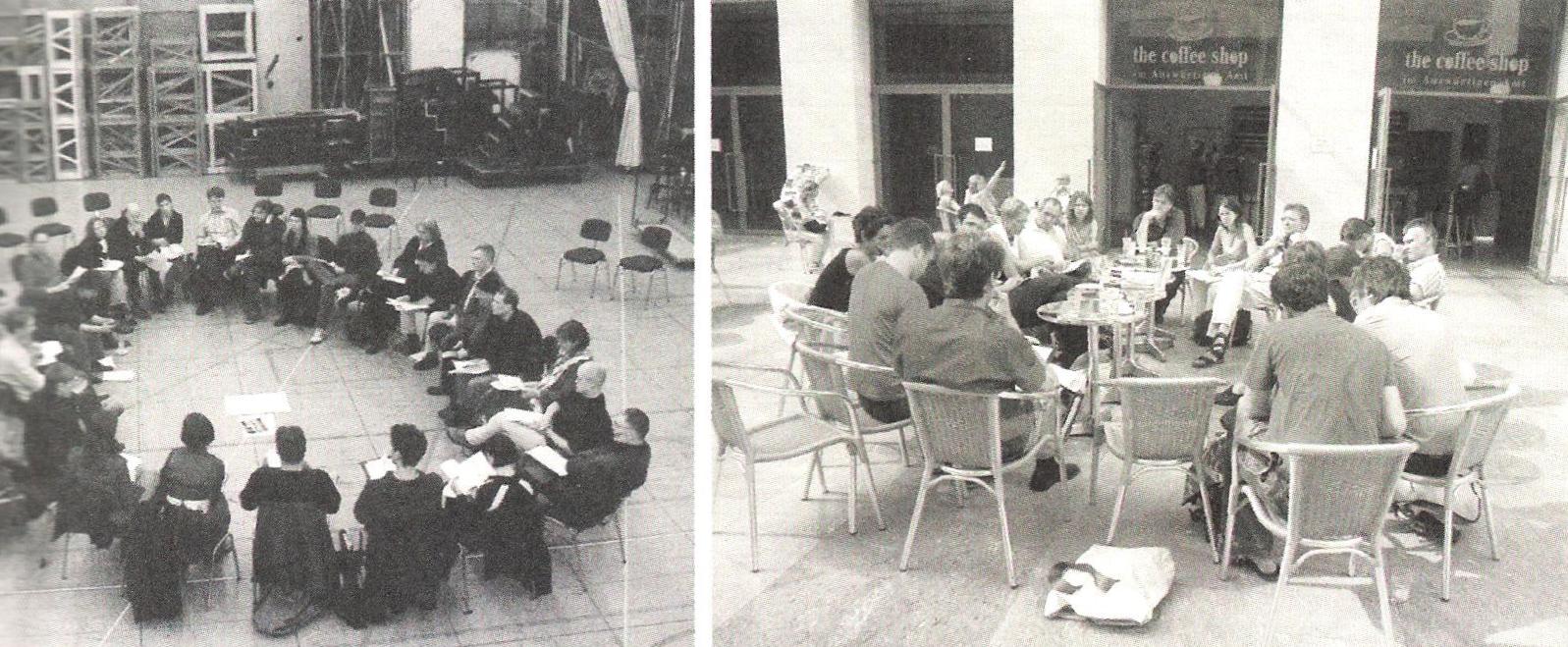 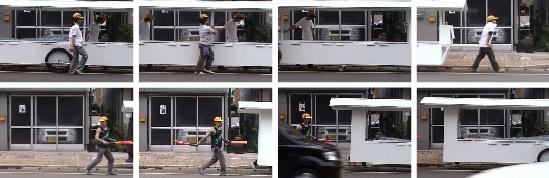 WHITE LIMOUSINE YATAI. Atelier Bow-Wow. Momoyo Kaijima and Yoshiharu Tsukamoto Echigo Tsumaari Art Triennale. Niigata [2003]
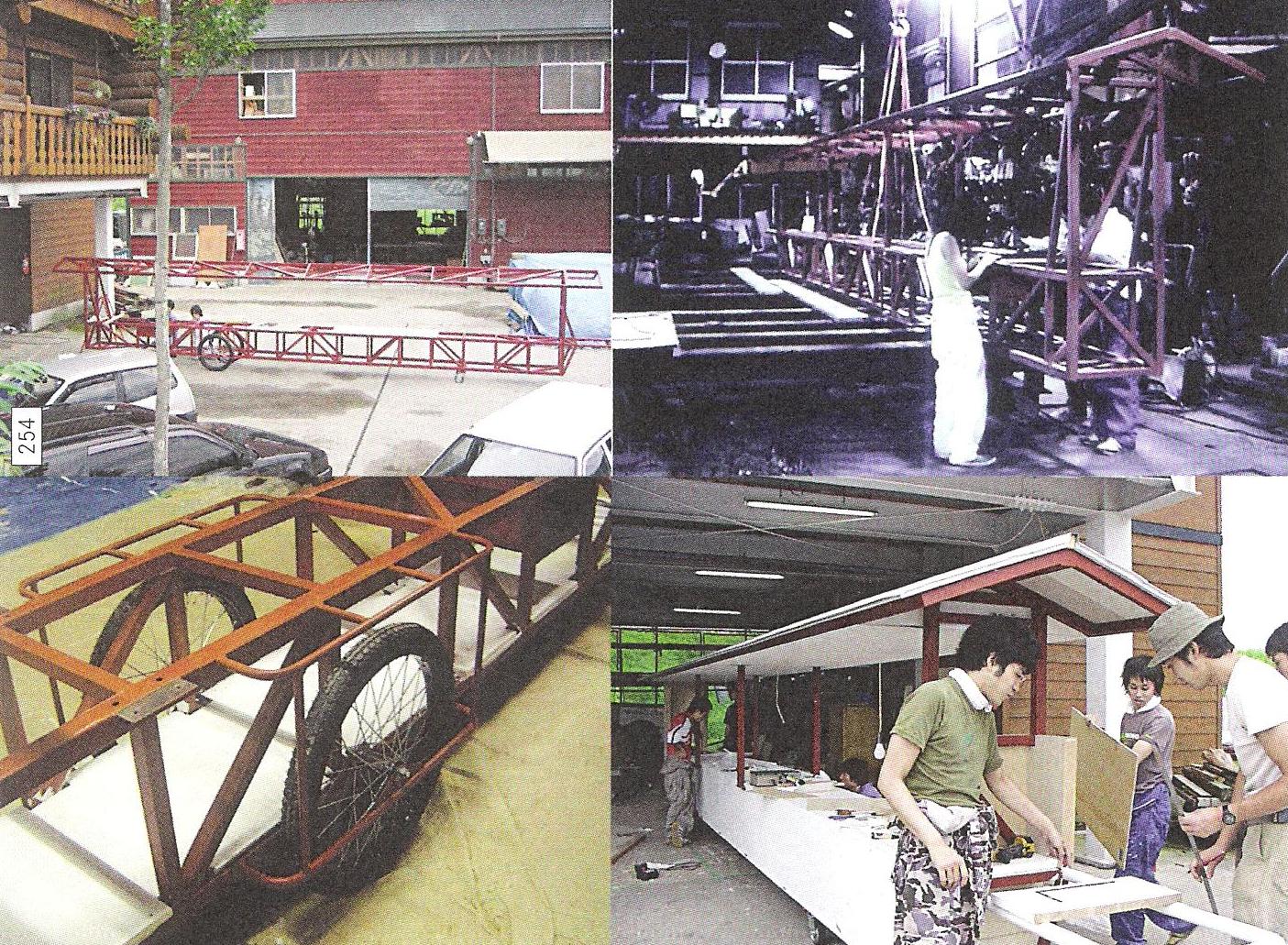 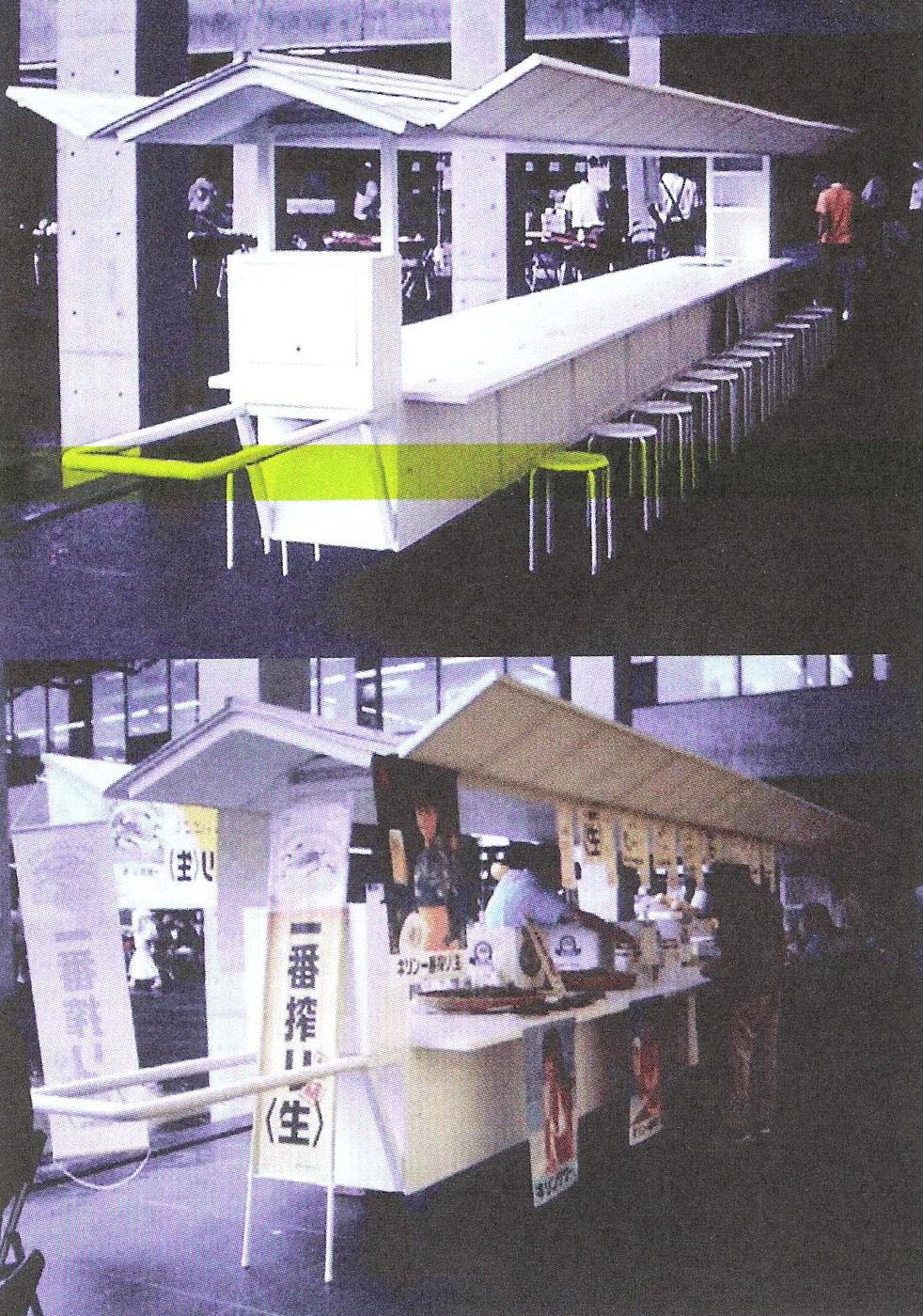 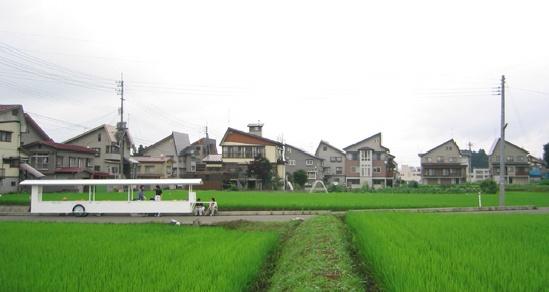 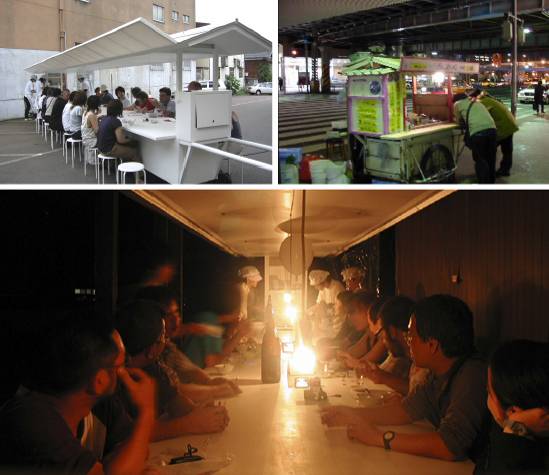 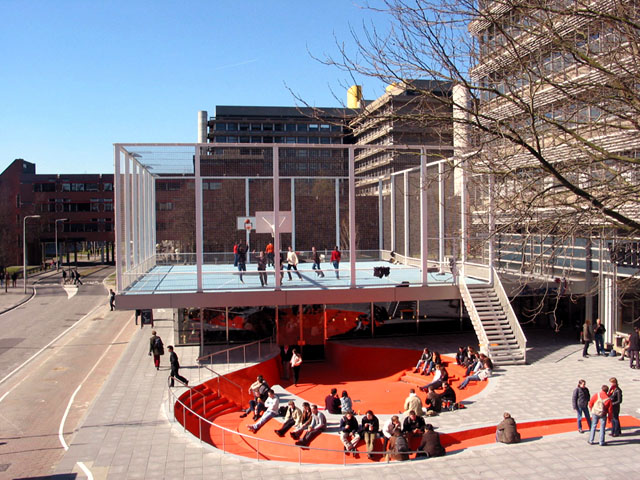 Basket Bar. NL Architects. Utrecht, Holanda, 2003.
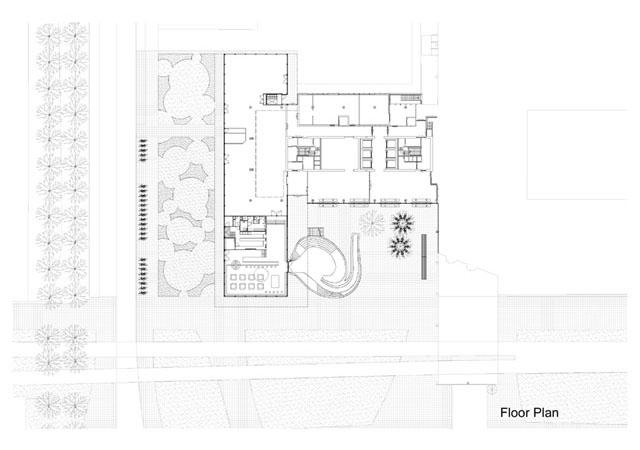 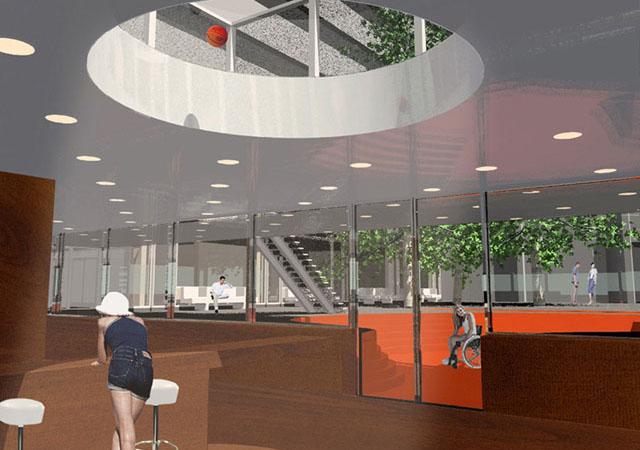 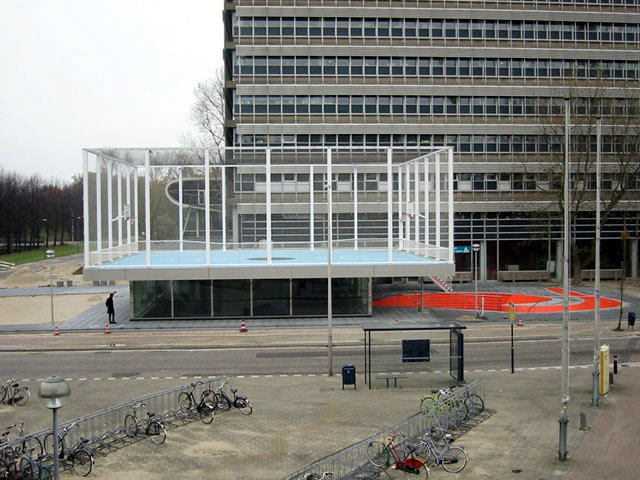 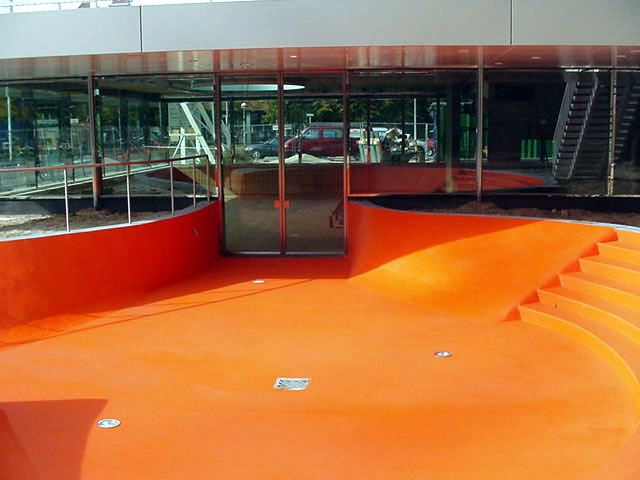 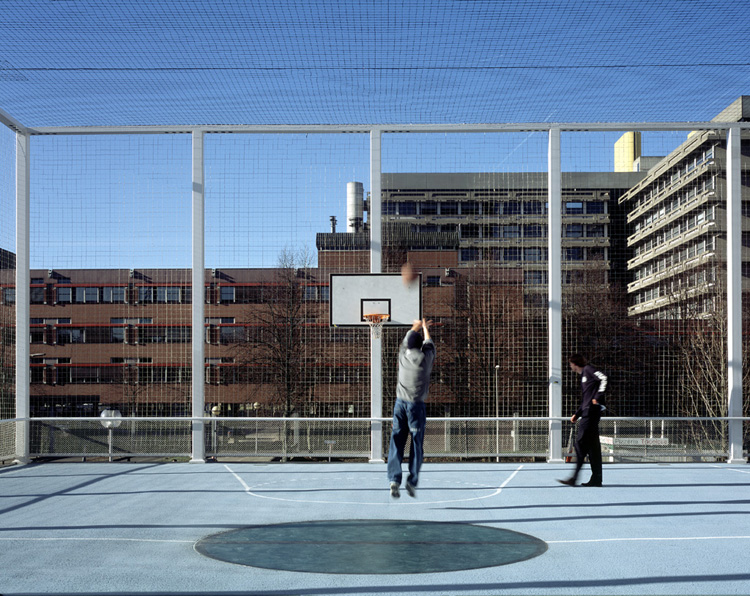 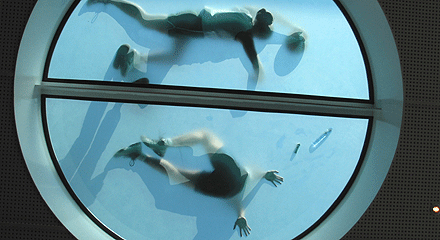 REAR WINDOW  [JANELA INDISCRETA]

Alfred Hitchcock



1954

EUA
O POETA DO CASTELO

Joaquim Pedro de Andrade



1959

Brasil
FERVEDOURO [em Acidente] 

Cao Guimarães e Pablo Lobato


2006



Brasil
acessos muito estreitos
02




[paisagens]
Críveis e memoráveis: a Habitabilidade

“Estamos ligados a este lugar pelas lembranças…É pessoal, isto não interessaria a ninguém, mas enfim é isso que faz o espírito do bairro”. Só há lugar quando frequentado por espíritos múltiplos, ali escondidos em silêncio, e que se pode “evocar” ou não. Só se pode morar num lugar assim povoado de lembranças (…)

Os lugares são histórias fragmentárias e isoladas em si, dos passados roubados à legibilidade por outro, tempos empilhados que podem se desdobrar mas que estão ali antes como histórias à espera e permanecem no estado de quebra-cabeças, enigmas, enfim simbolizações conquistadas na dor e no prazer do corpo.” (CERTEAU, 1994: 189) 





Michel de Certeau. A invenção do cotidiano  l 1. Artes de fazer. Petropolis: Vozes, 1994
CAMINHO DOS MOINHOS l Brasil Arquitetura
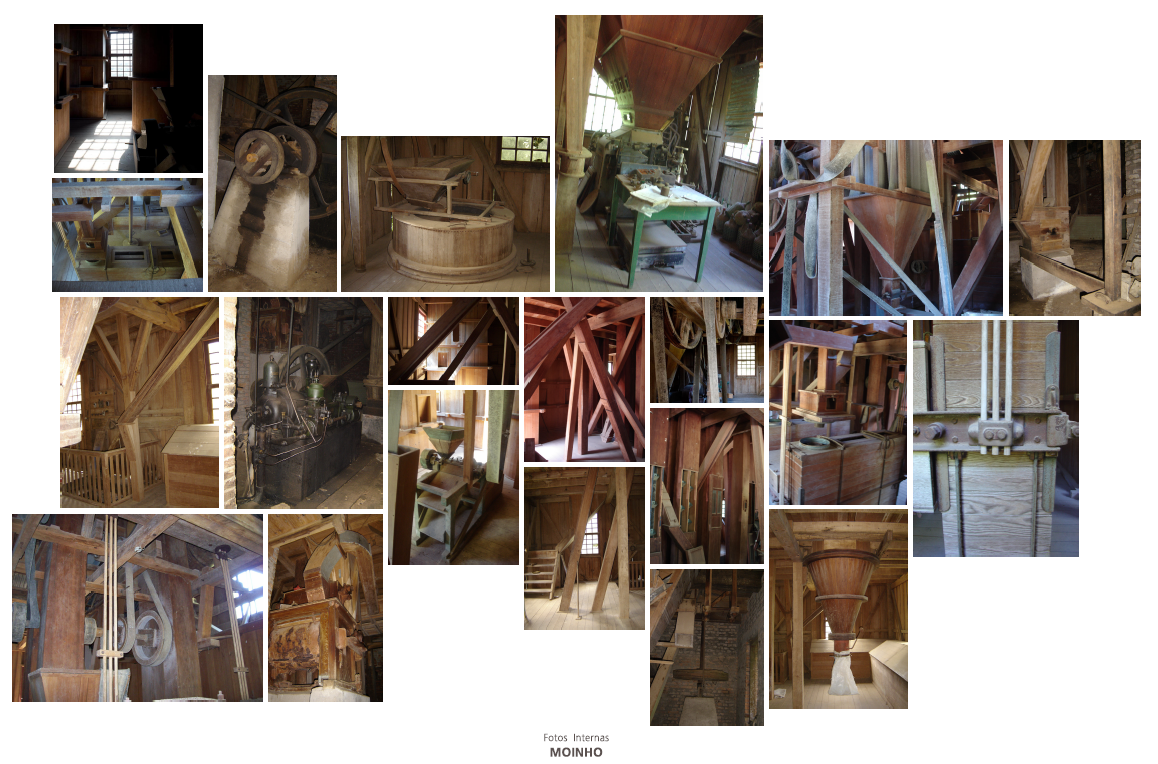 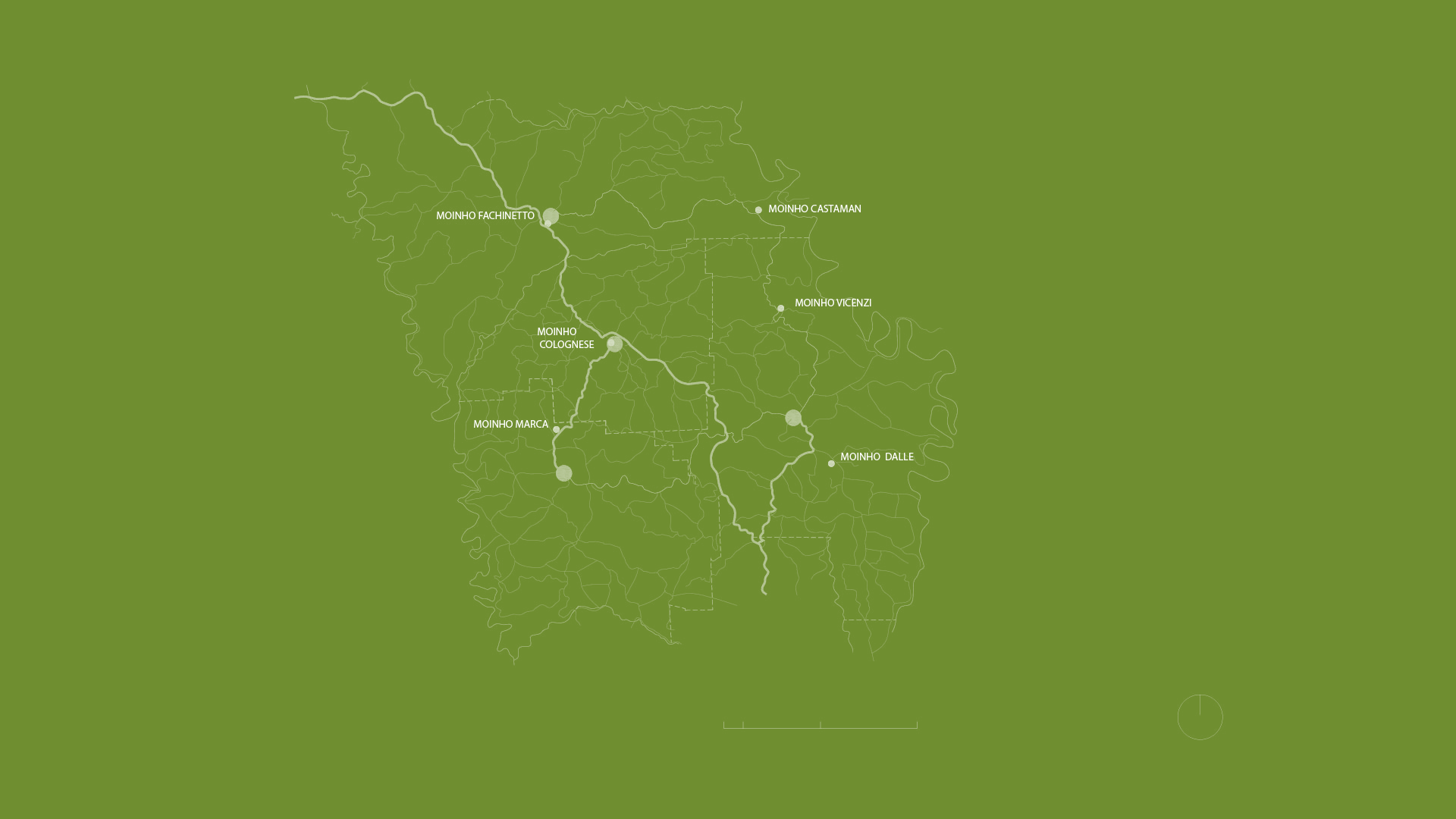 Caminho dos Moinhos l Brasil arquitetura
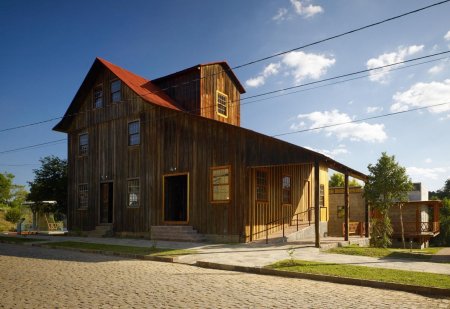 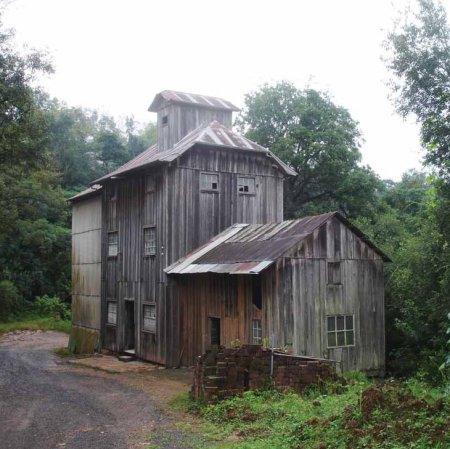 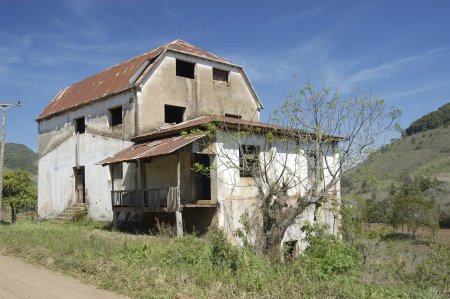 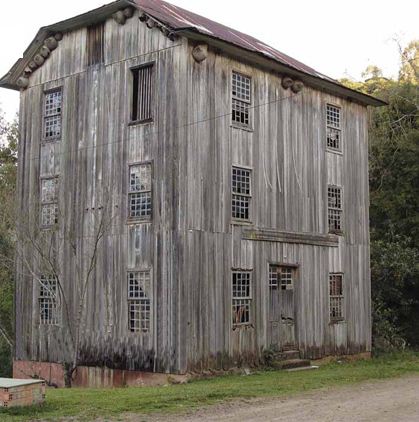 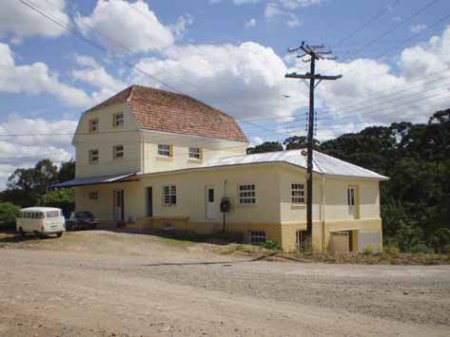 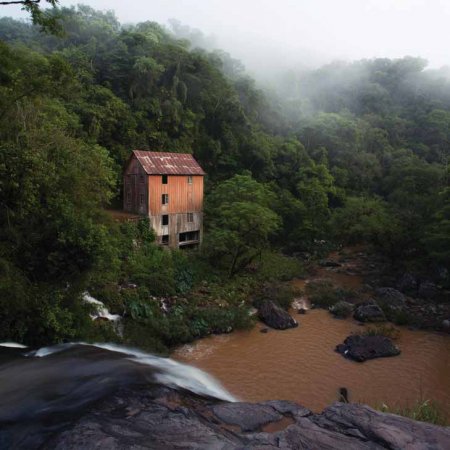 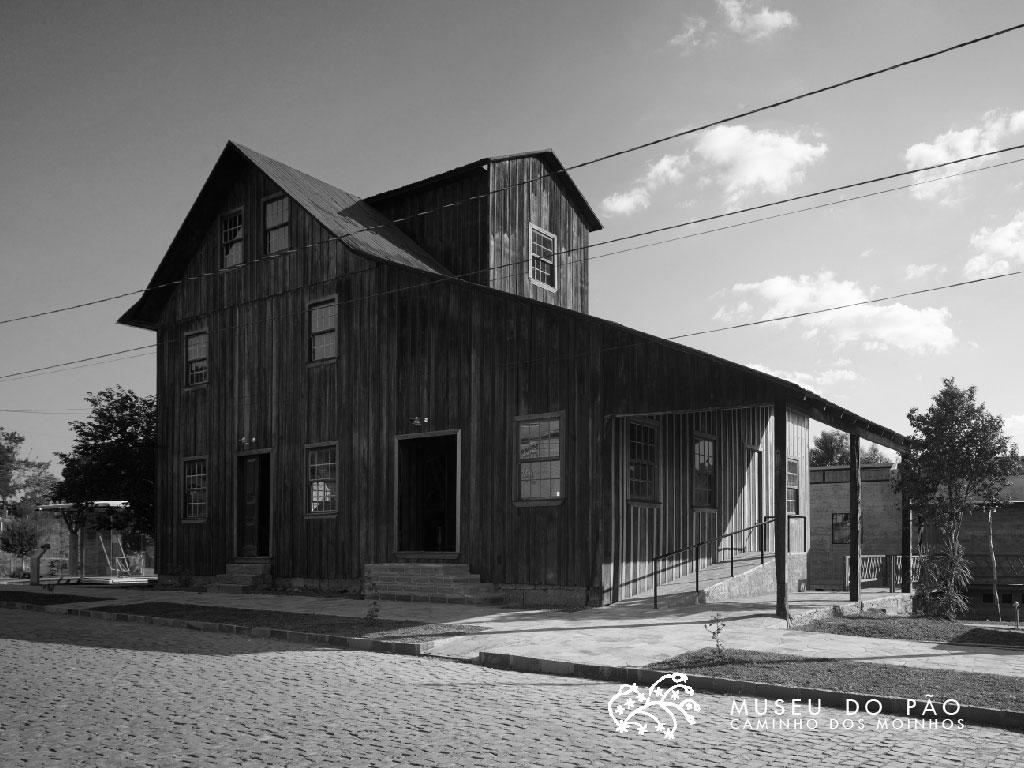 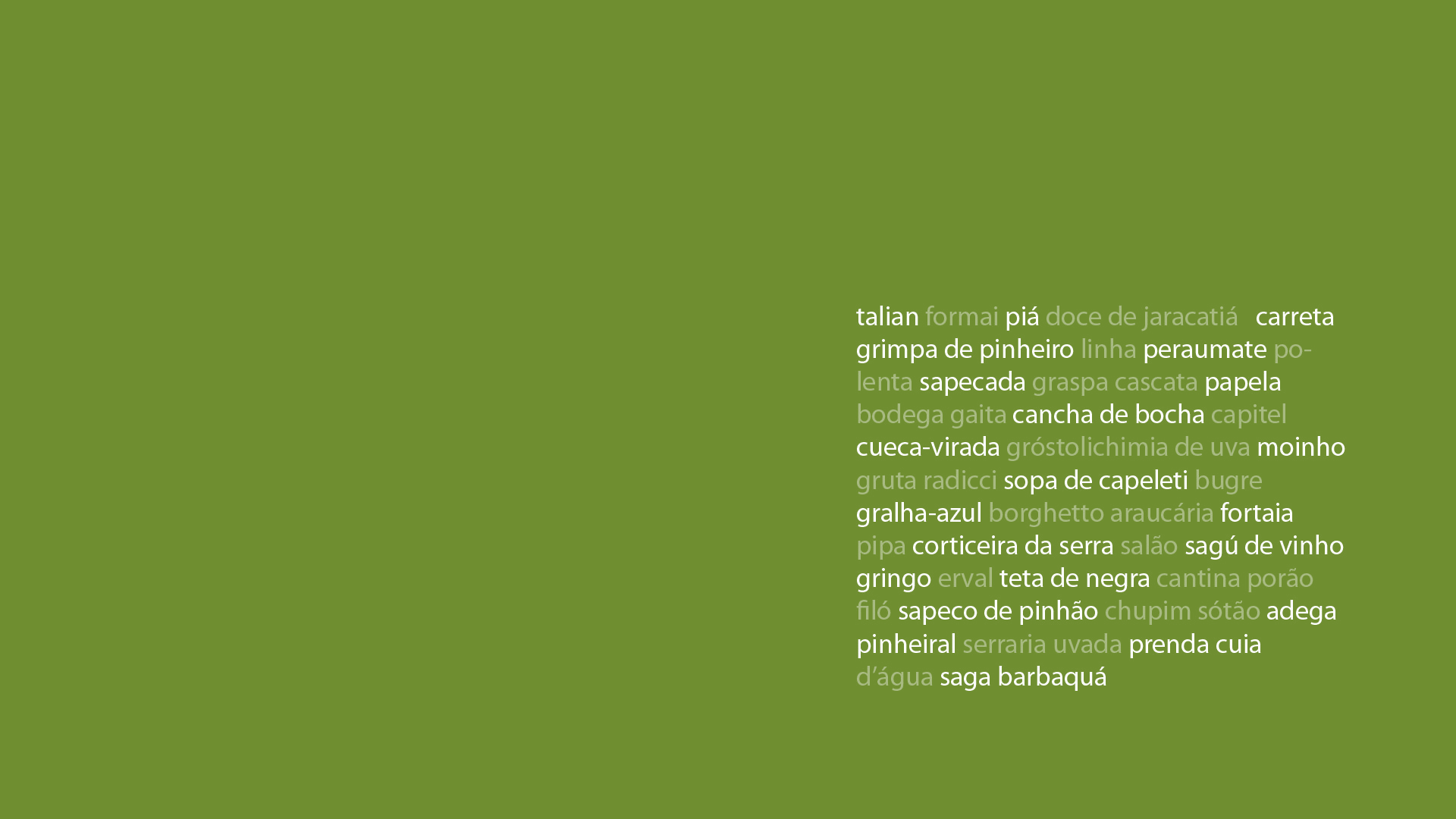 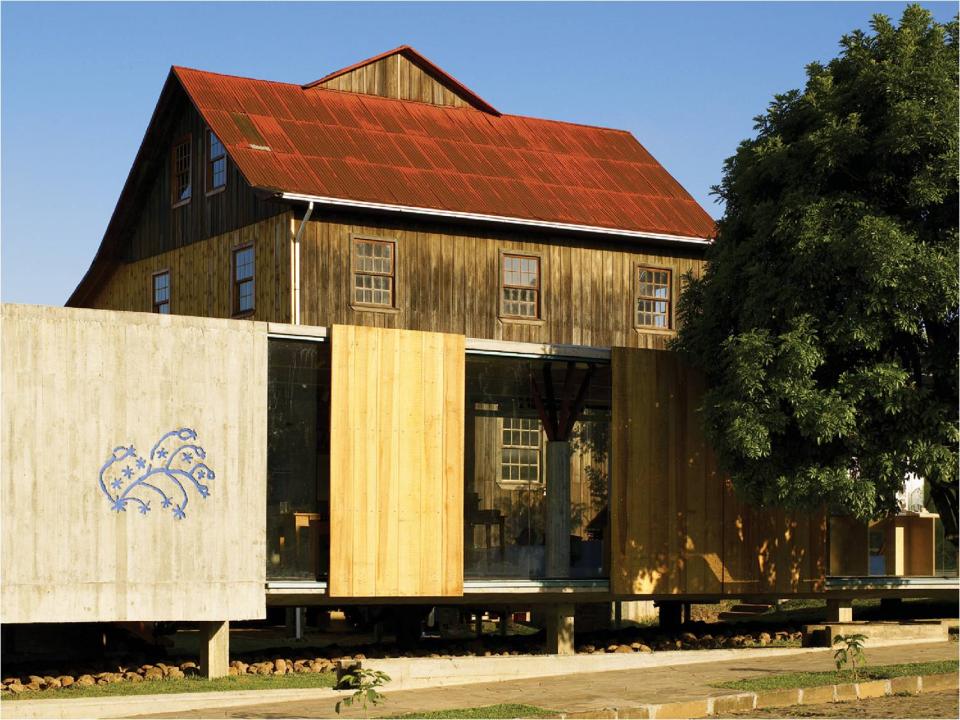 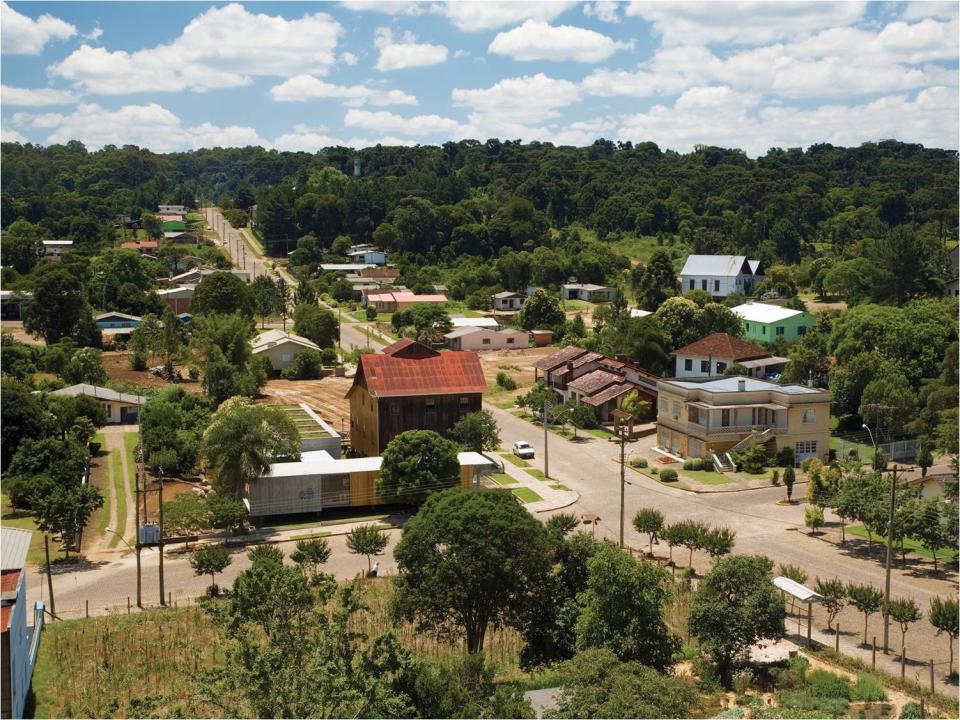 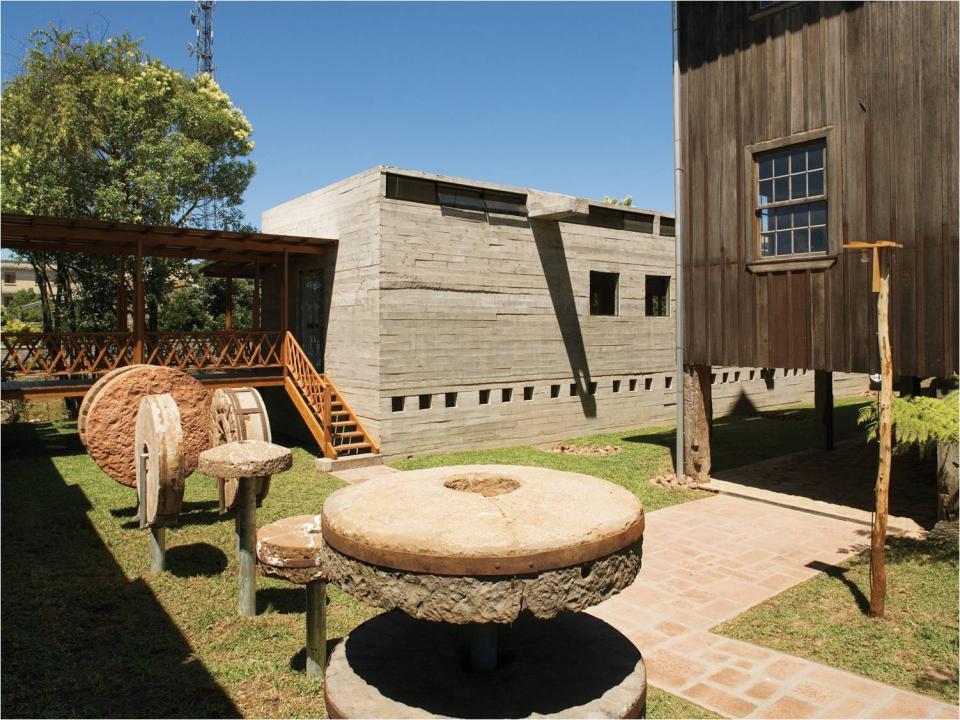 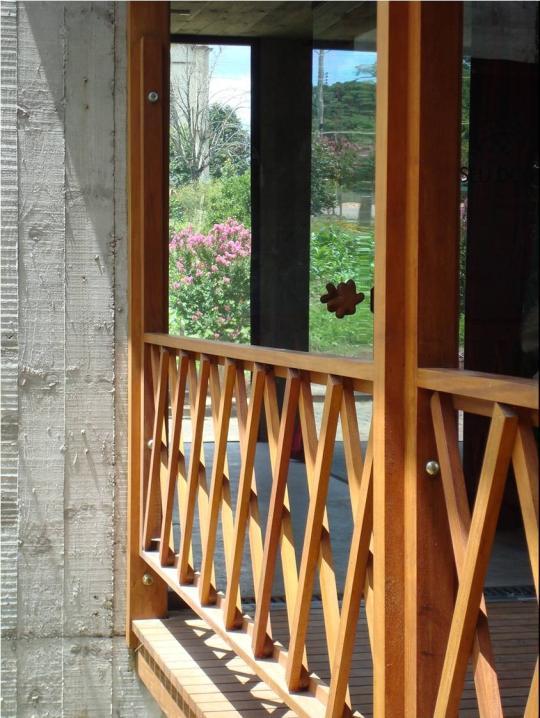 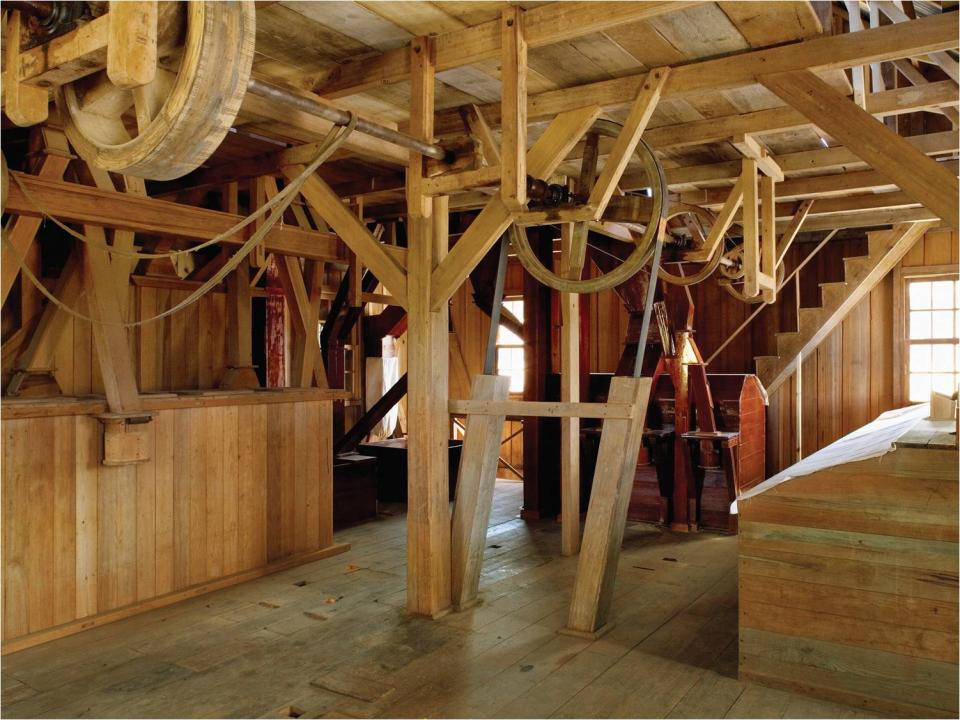 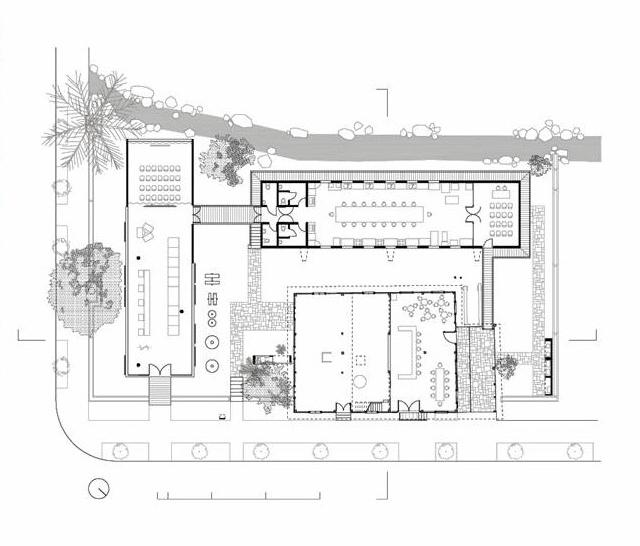 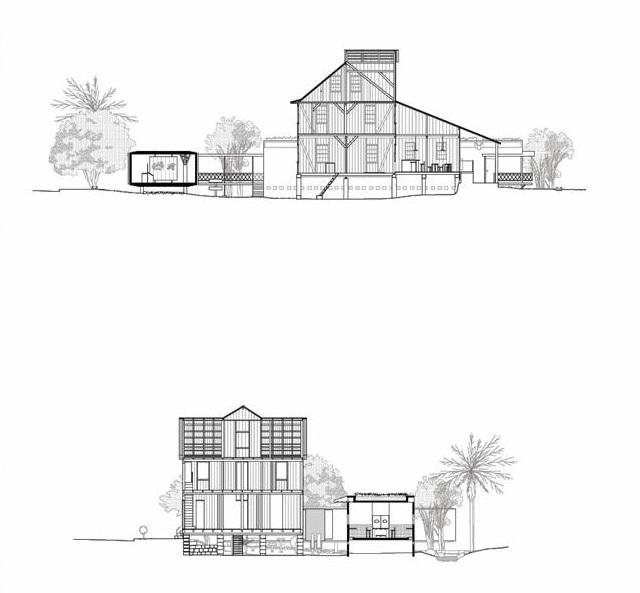 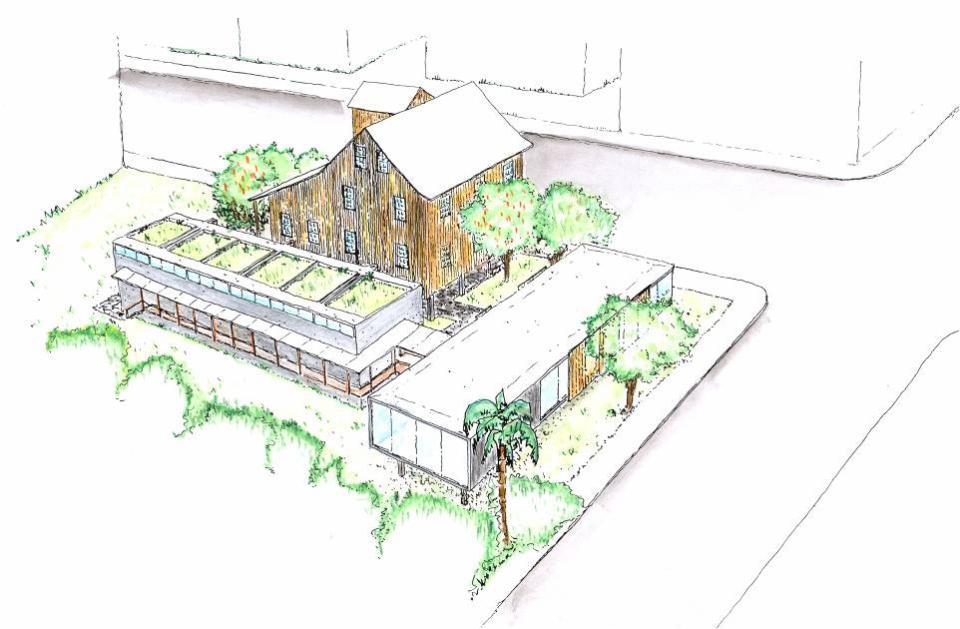 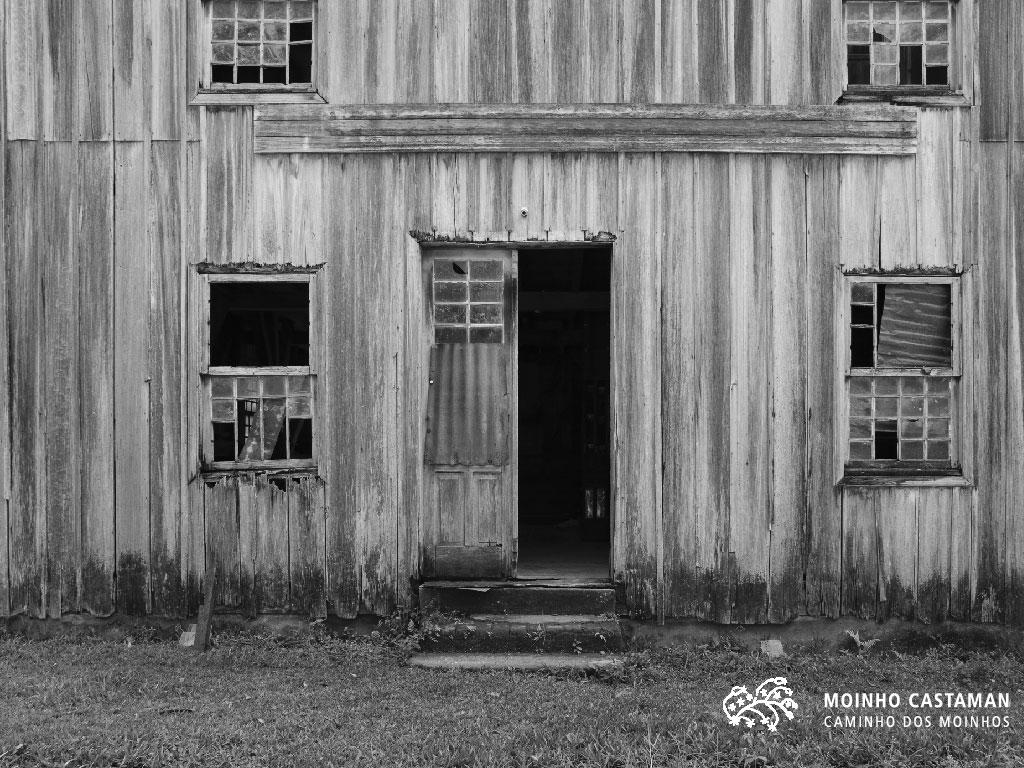 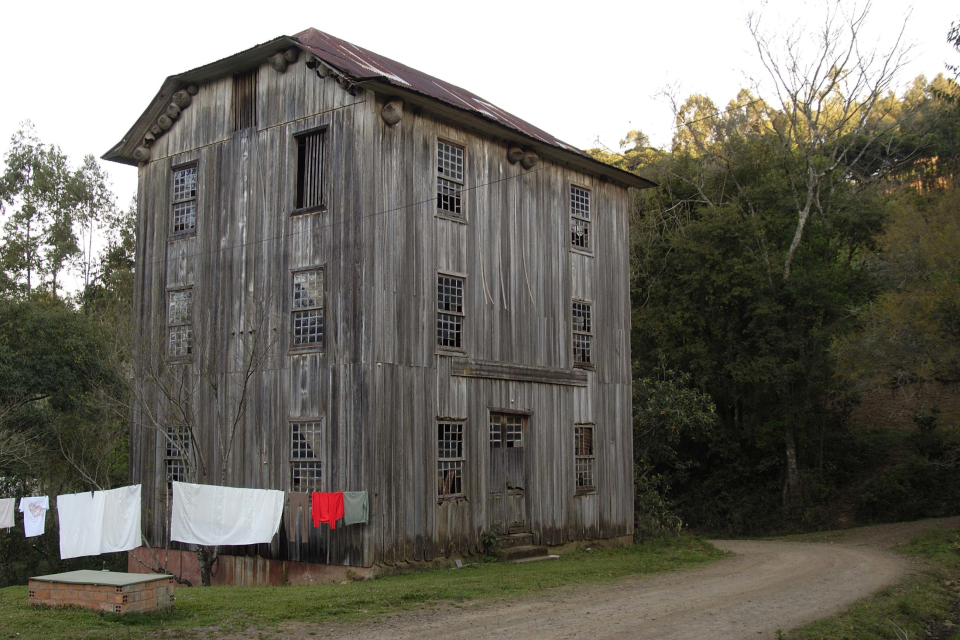 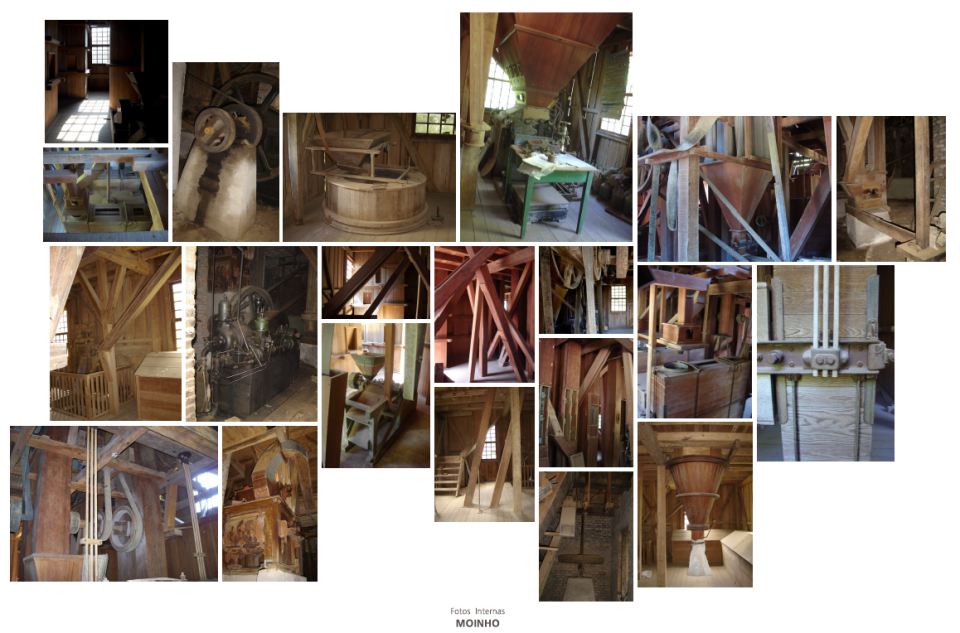 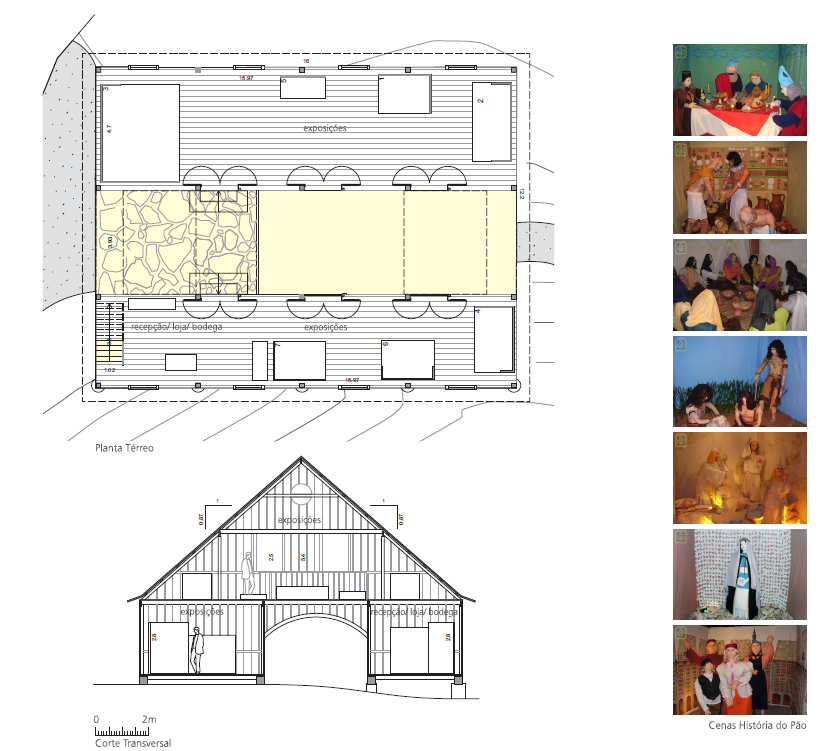 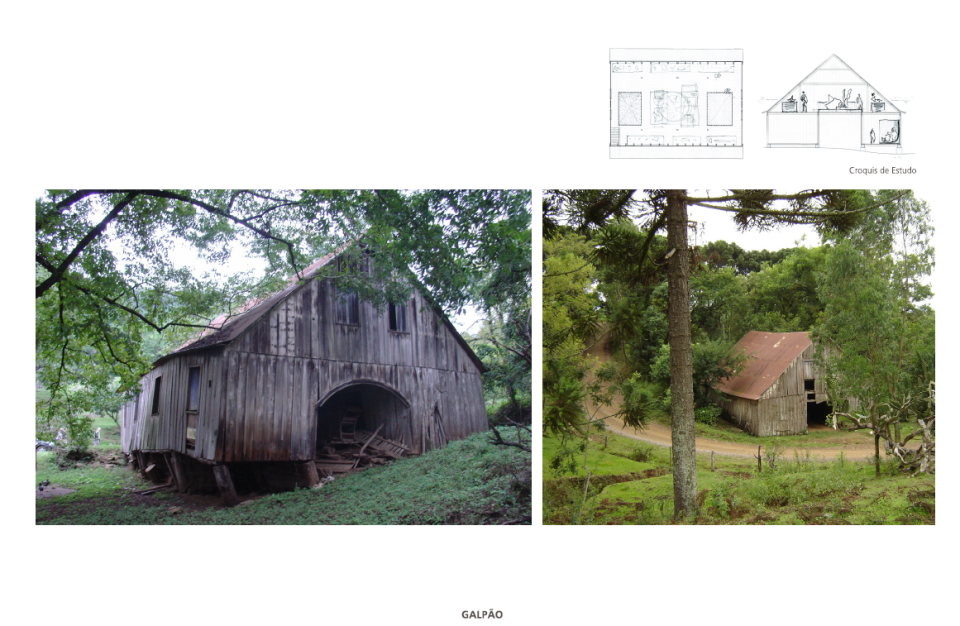 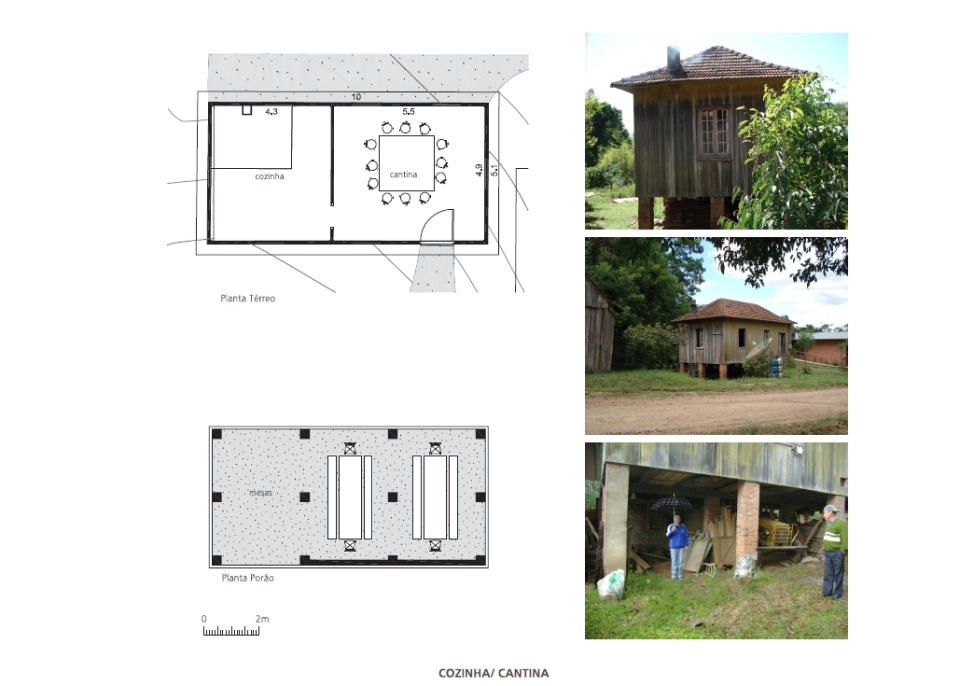 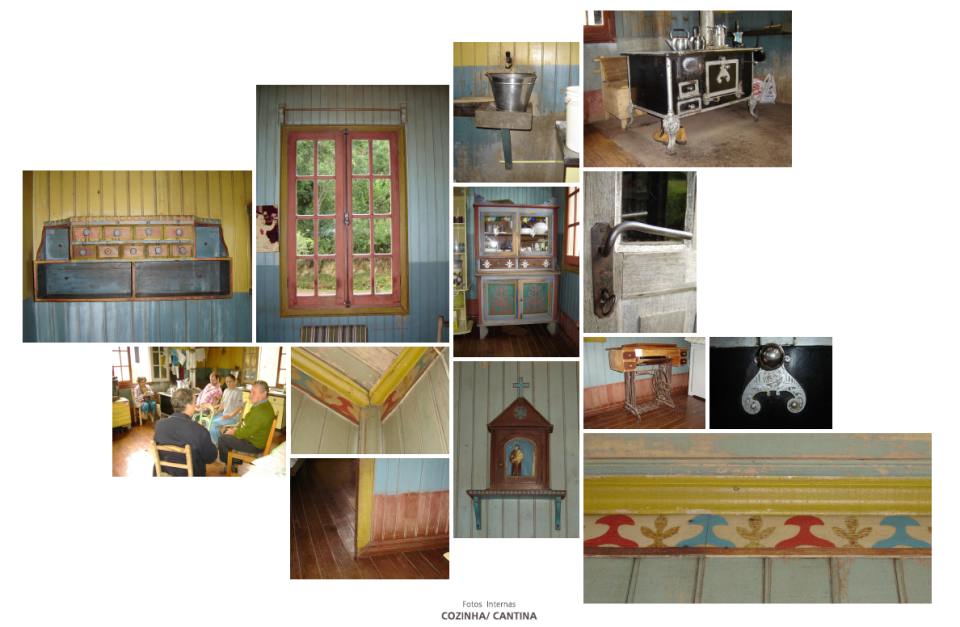 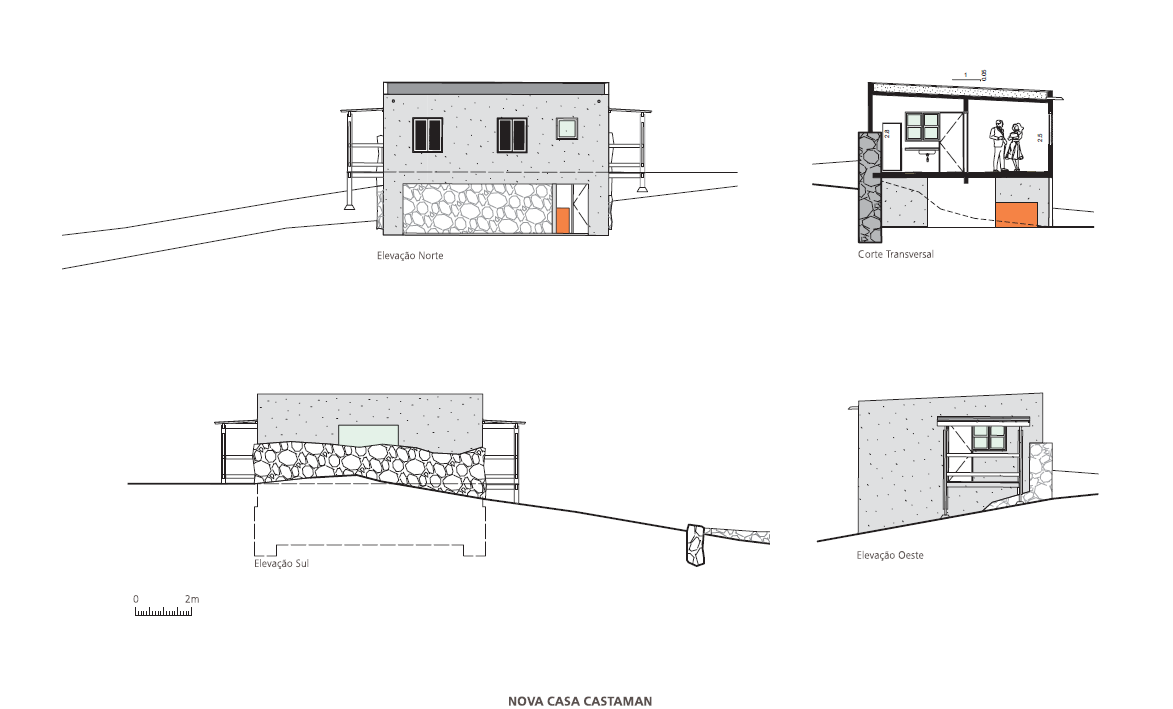 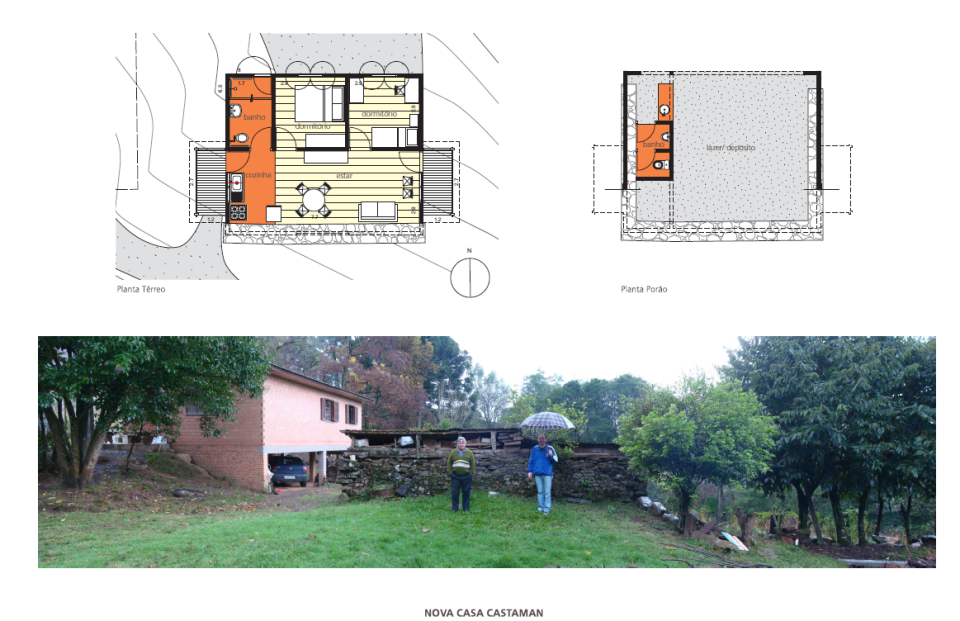 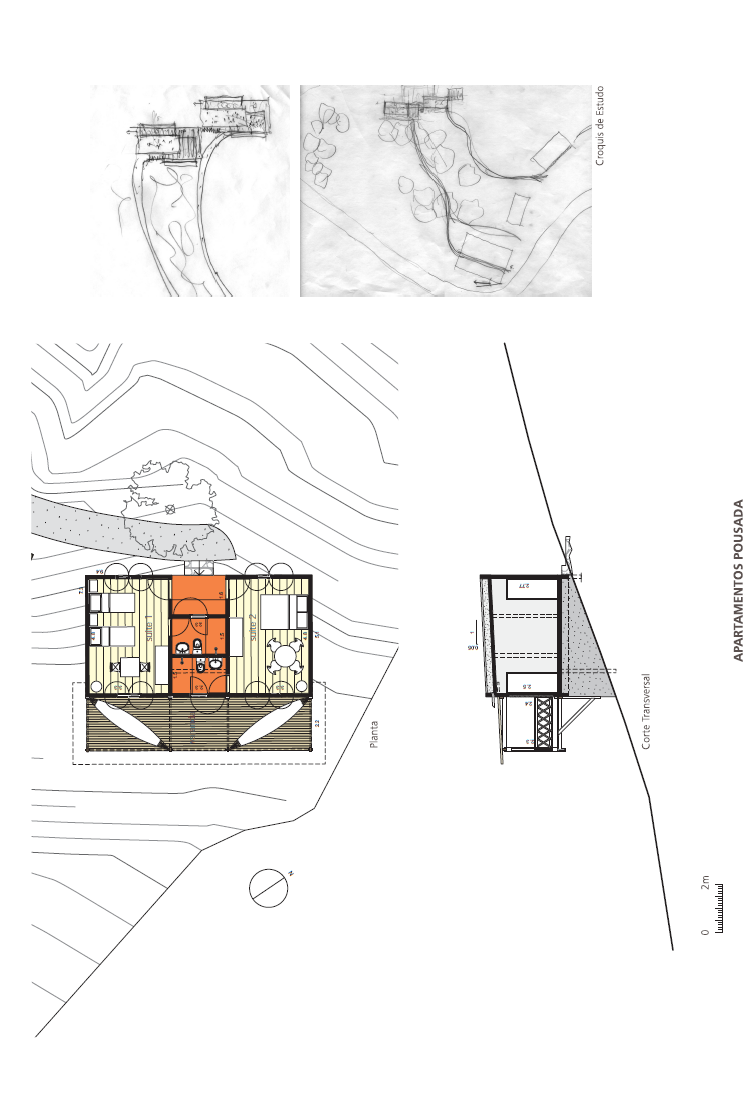 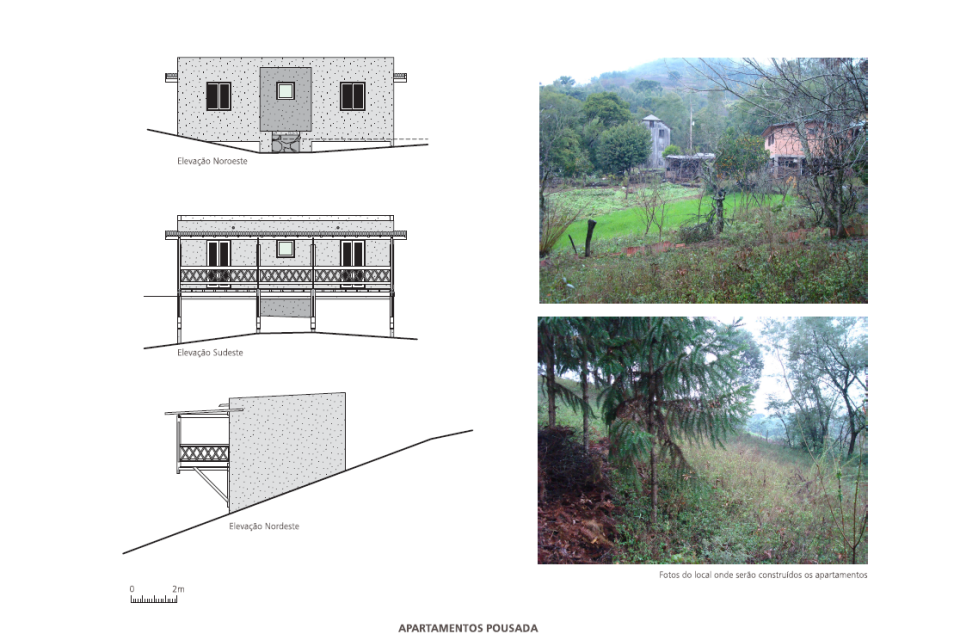 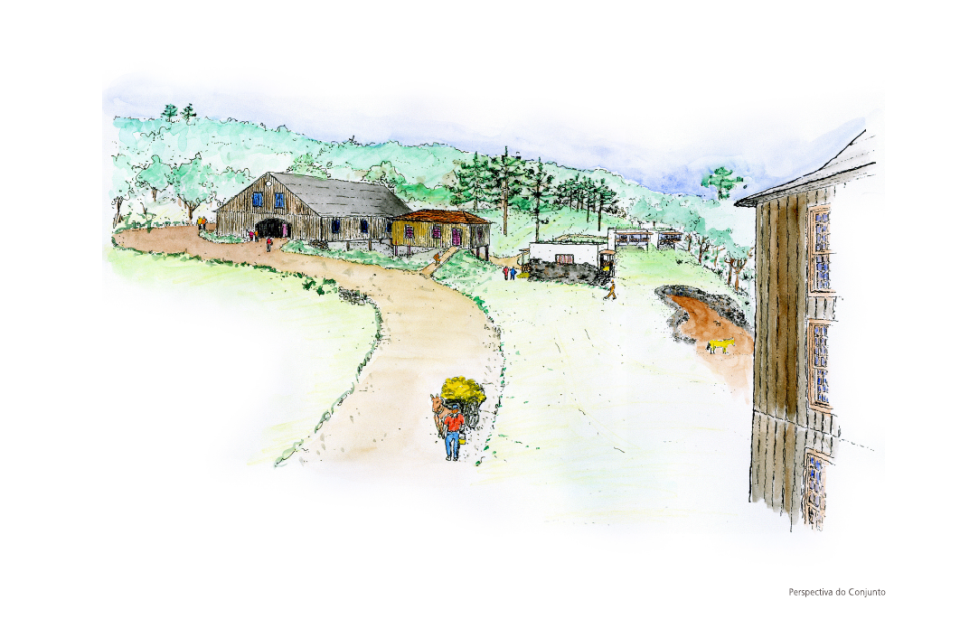 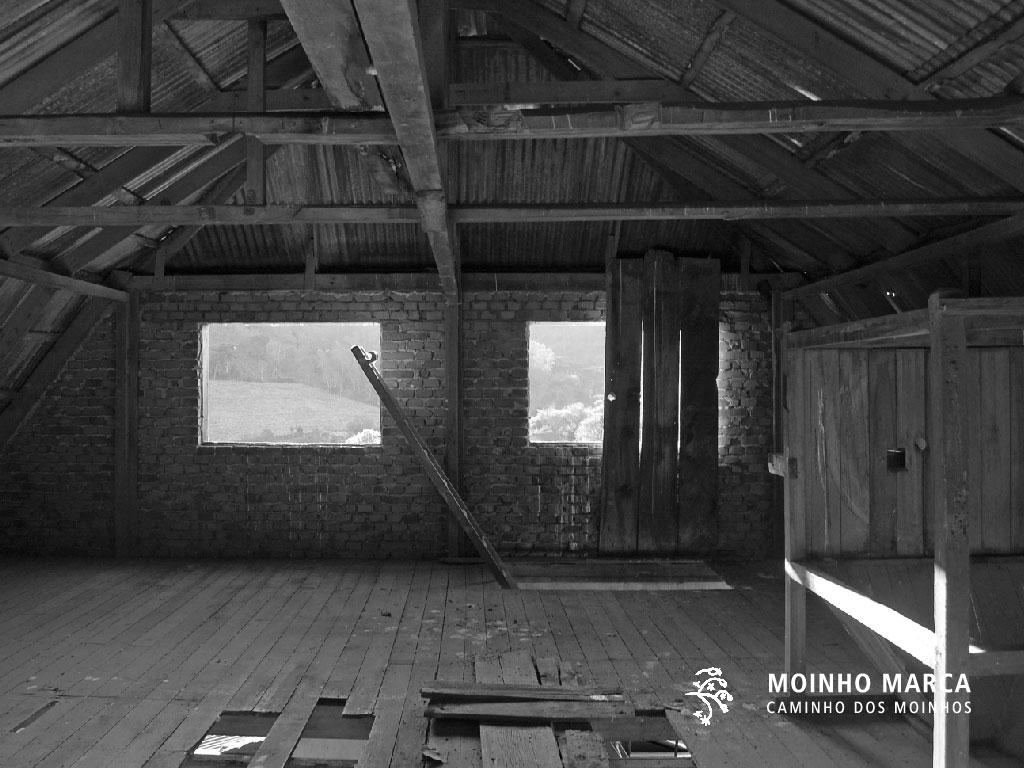 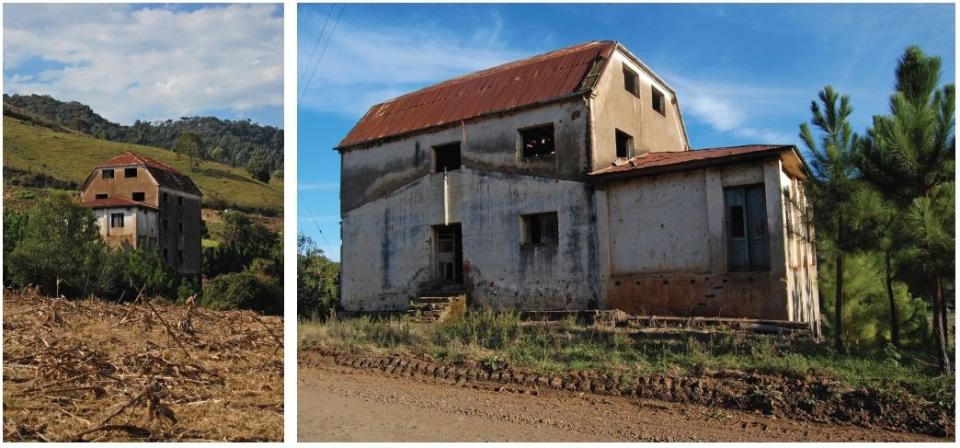 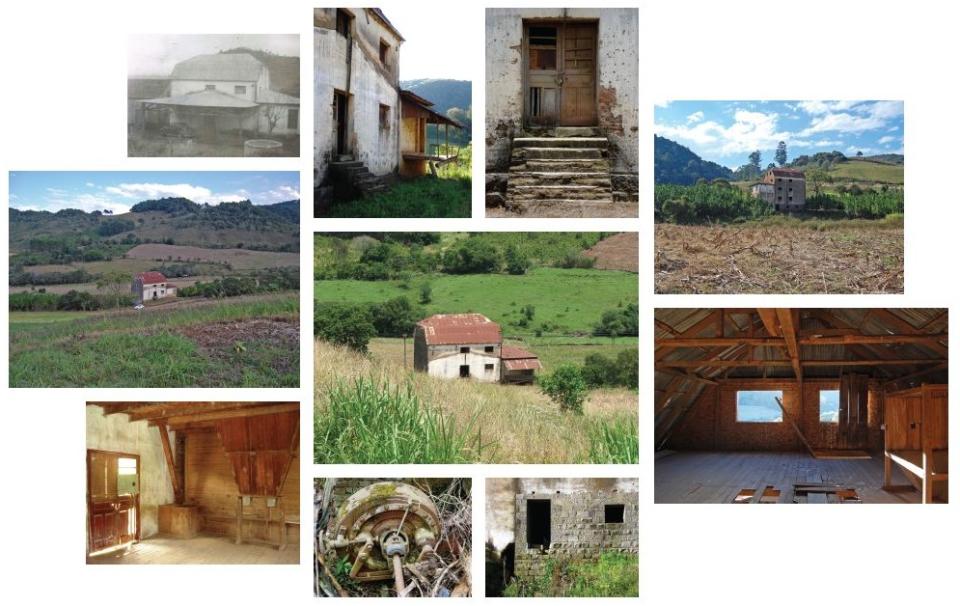 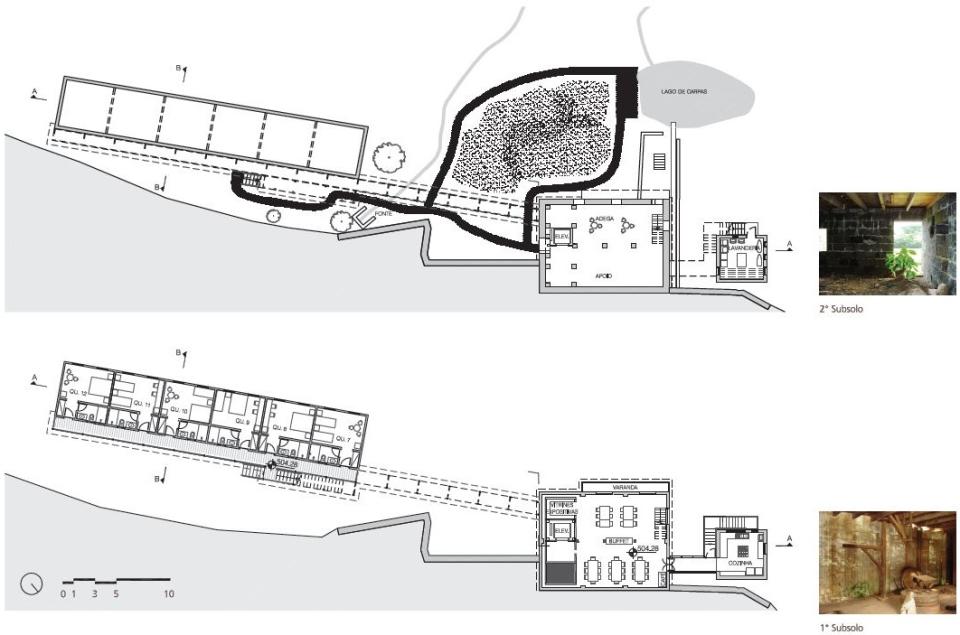 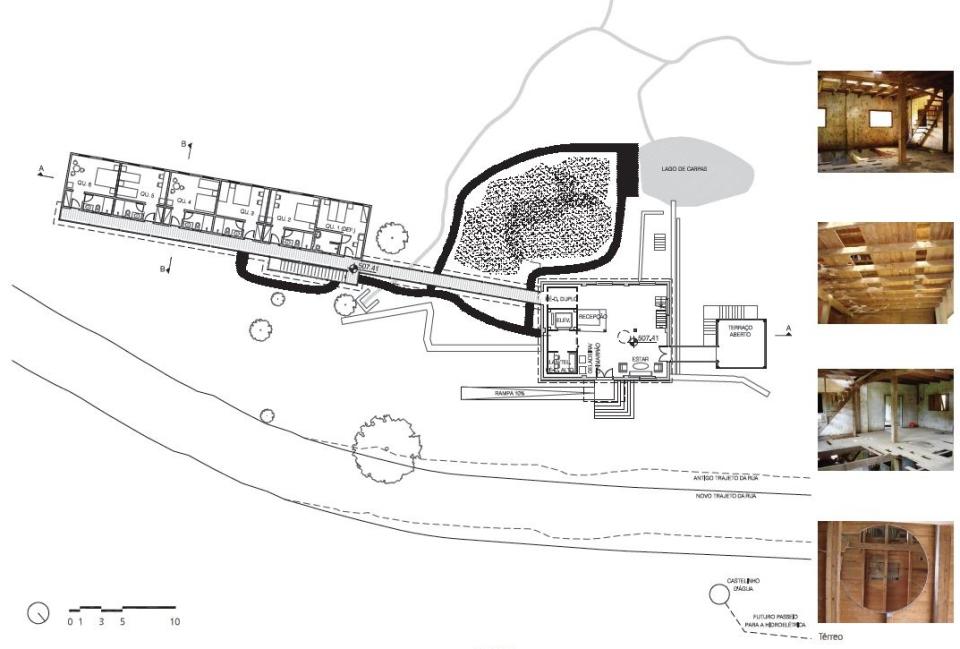 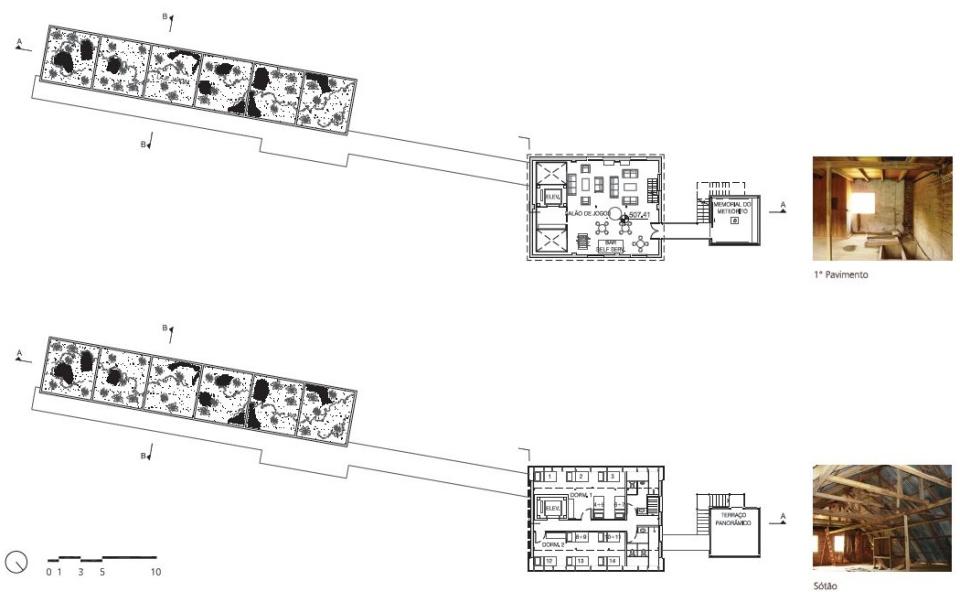 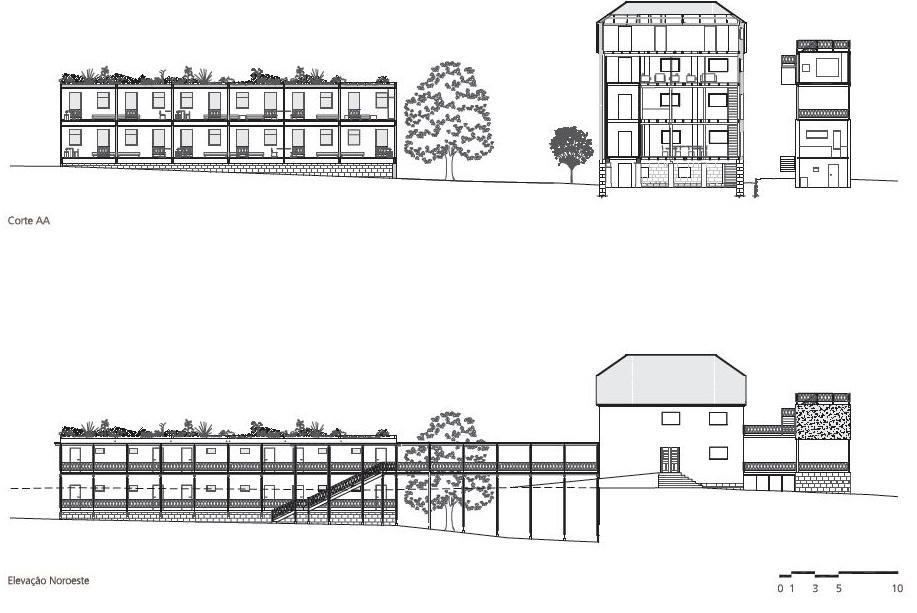 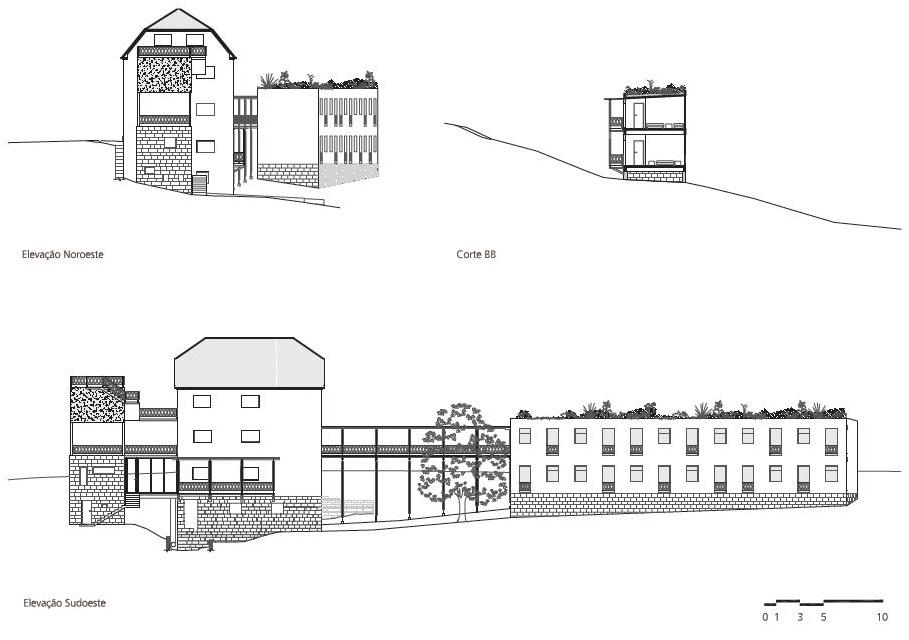 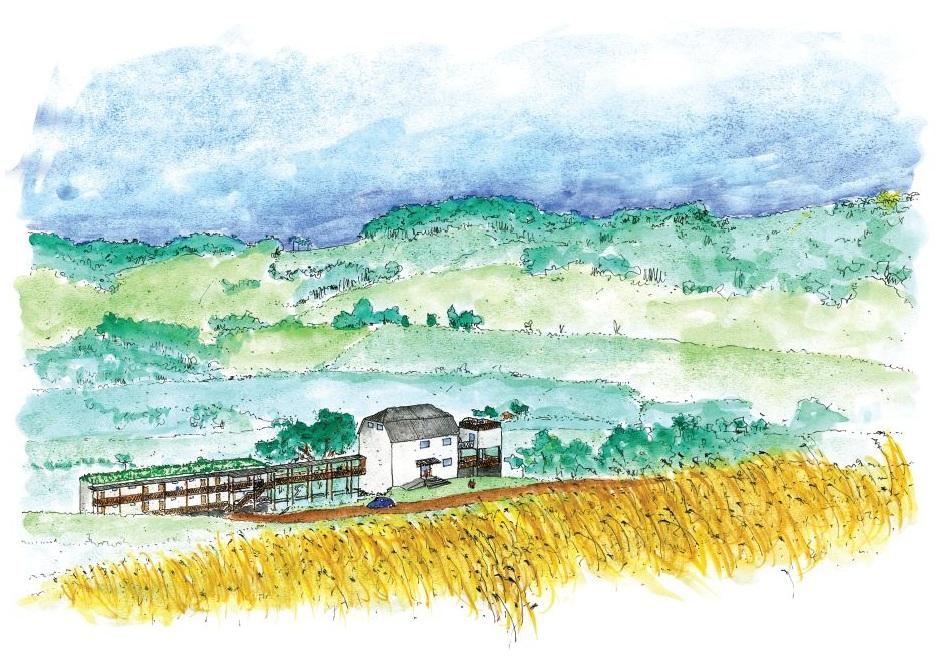 DEUS E O DIABO NA TERRA DO SOL


Glauber Rocha



1964

Brasil
PROFESSIONE: REPORTER [PROFISSÃO REPÓRTER]

Michelangelo Antonioni 



1975

França, Espanha, Itália
03




[escadarias urbanas]
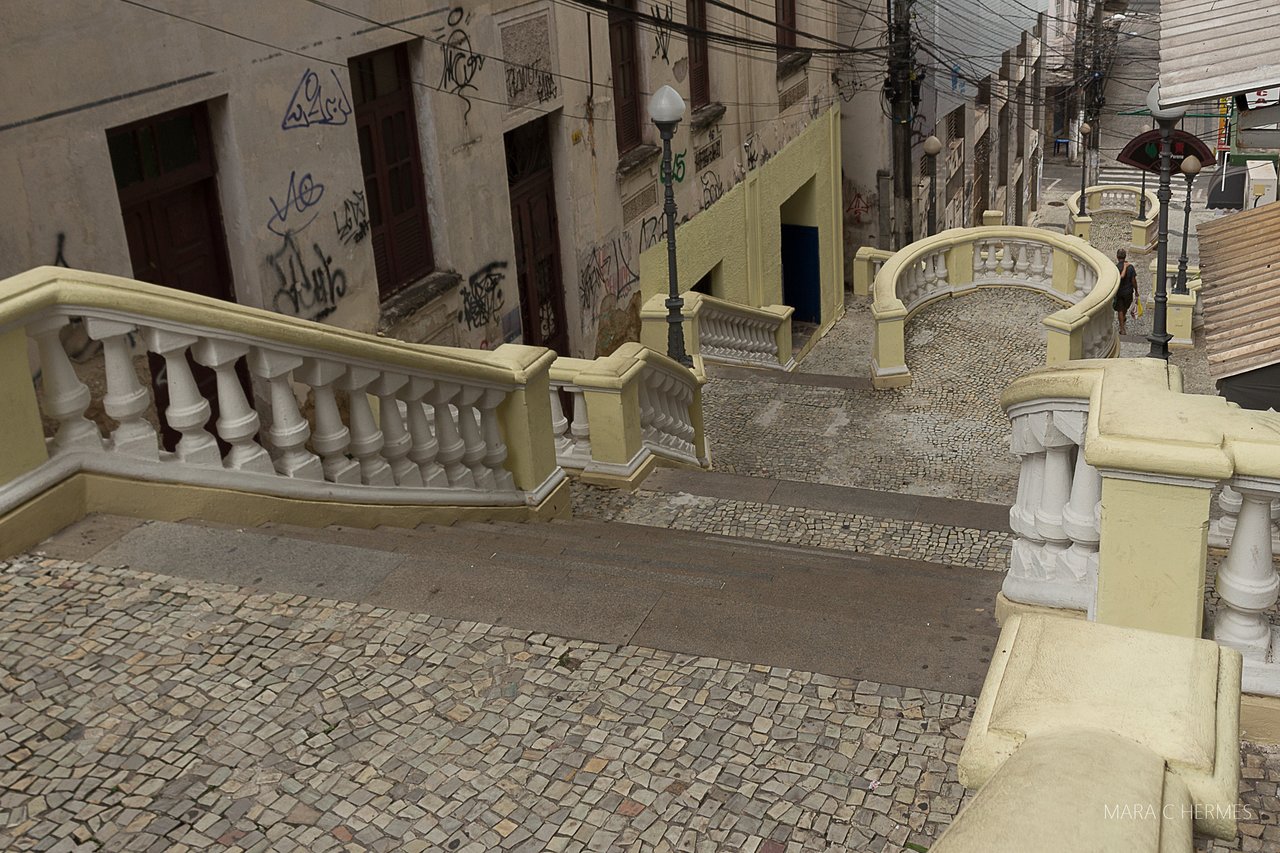 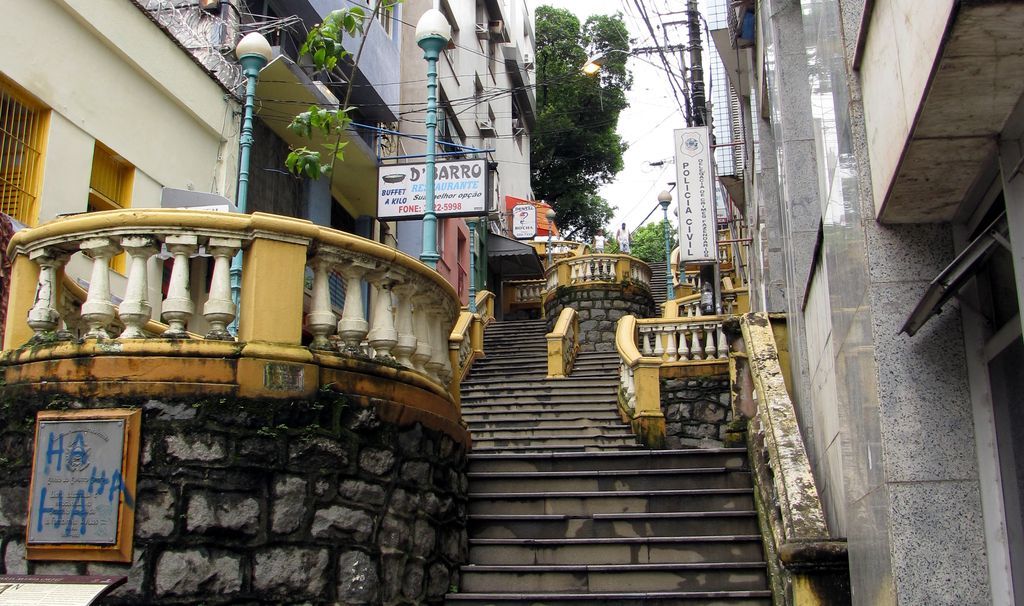 No dia 14 de março, o famoso capitão holandês Piet Pietersz Heyn (1577-1629) iniciou ataque à vila de Vitória através da rampa de acesso à parte alta da Vila, a Ladeira do Pelourinho.

Maria Ortiz, com 21 anos de idade, reagiu à invasão holandesa, lhes jogava água fervendo, enquanto empolgava os vizinhos a lhes jogarem paus e pedras de suas janelas e incitava os que se encontravam na parte alta ao prosseguimento da luta. 

O fato registrado em carta-relatório enviada, em junho de 1625, ao Governador Geral do Brasil, Diogo Luis de Oliveira: “Na repulsa dos invasores audaciosos é de justiça destacar a atitude de uma jovem moça que, astuciosamente, retardou o acesso dos invasores à parte alta da vila, por eles visada, permitindo assim, que organizássemos com os homens e elementos de que dispúnhamos, a defesa da sede. Essa jovem se tornou para todos nós um exemplo vivo de decisão, coragem e amor à terra. (...)”

Em 1889, por influência do escritor Peçanha Póvoa, mudou-se o nome da Ladeira do Pelourinho para Ladeira Maria Ortiz
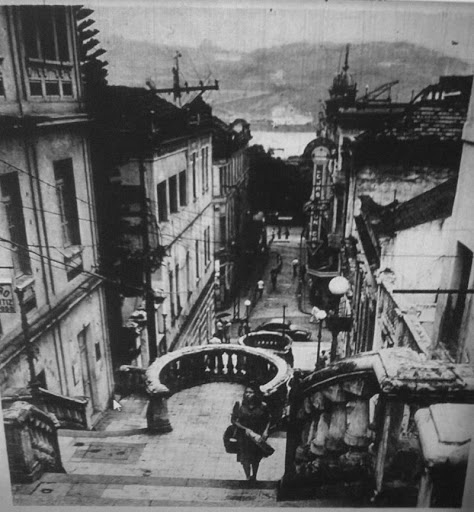 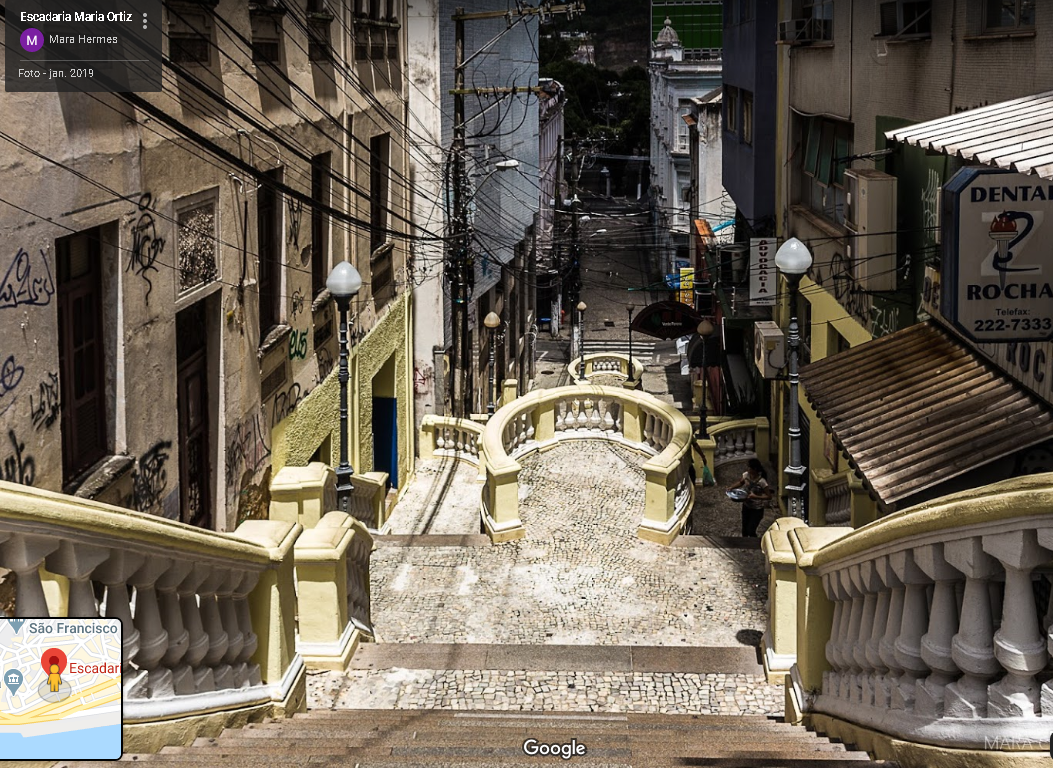 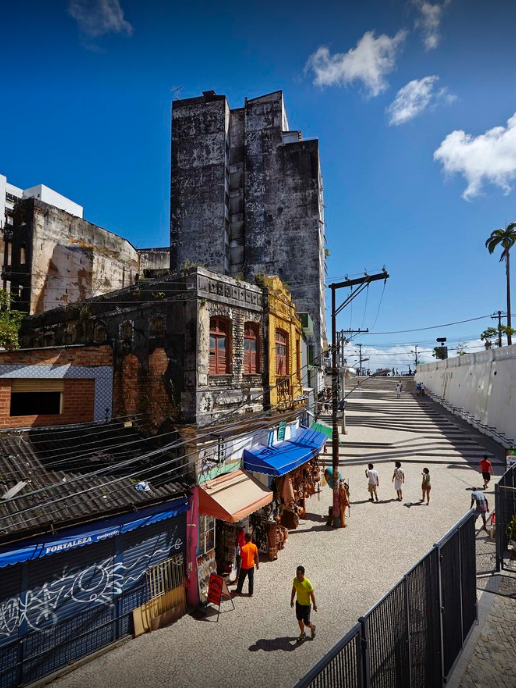 Praça e ladeira da Barroquinha - Metro Arquitetos Associados [2013] 
Fotografia Ilana Bessler
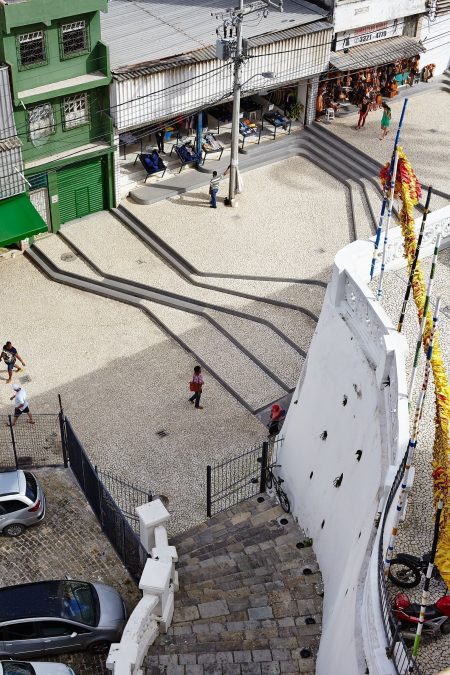 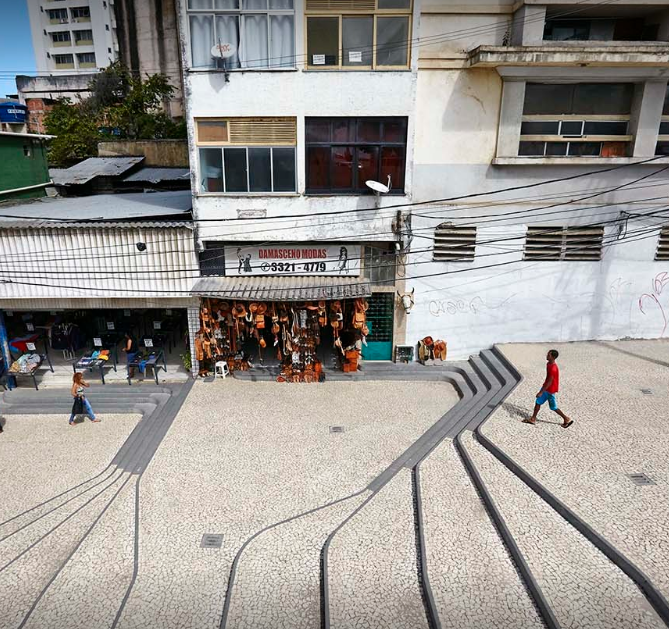 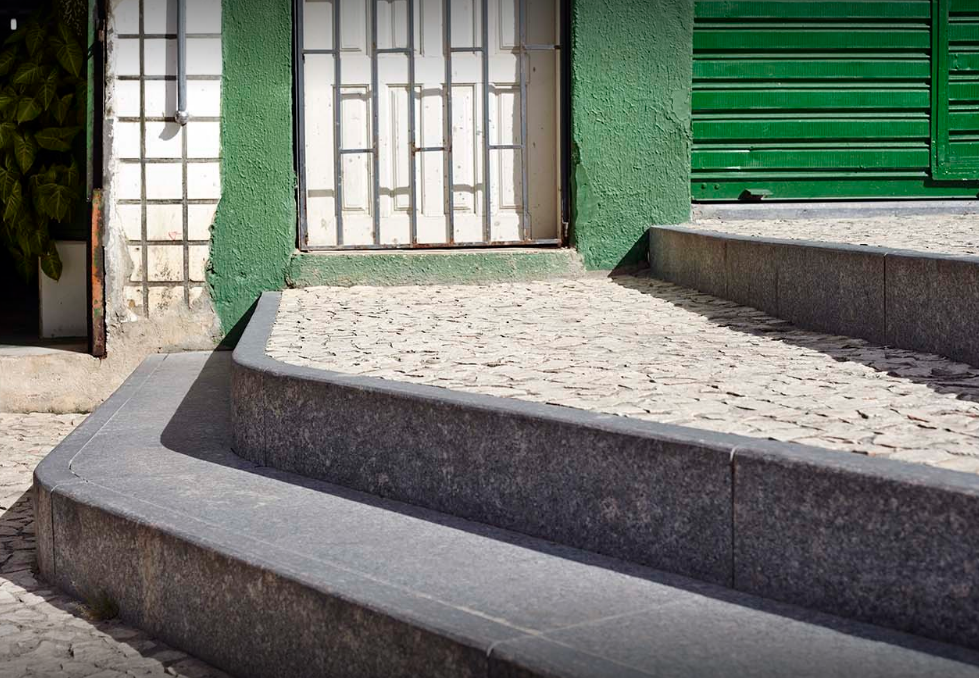 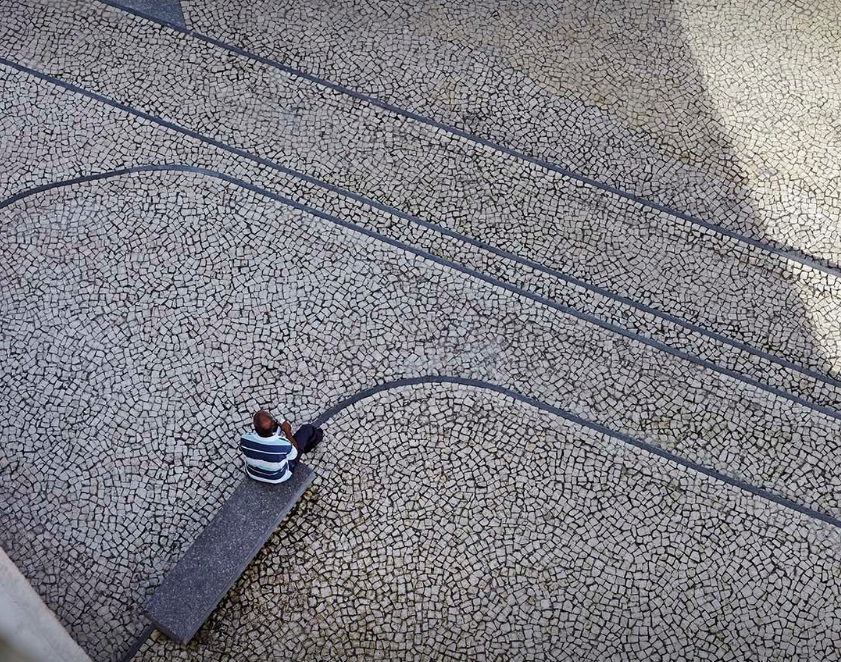 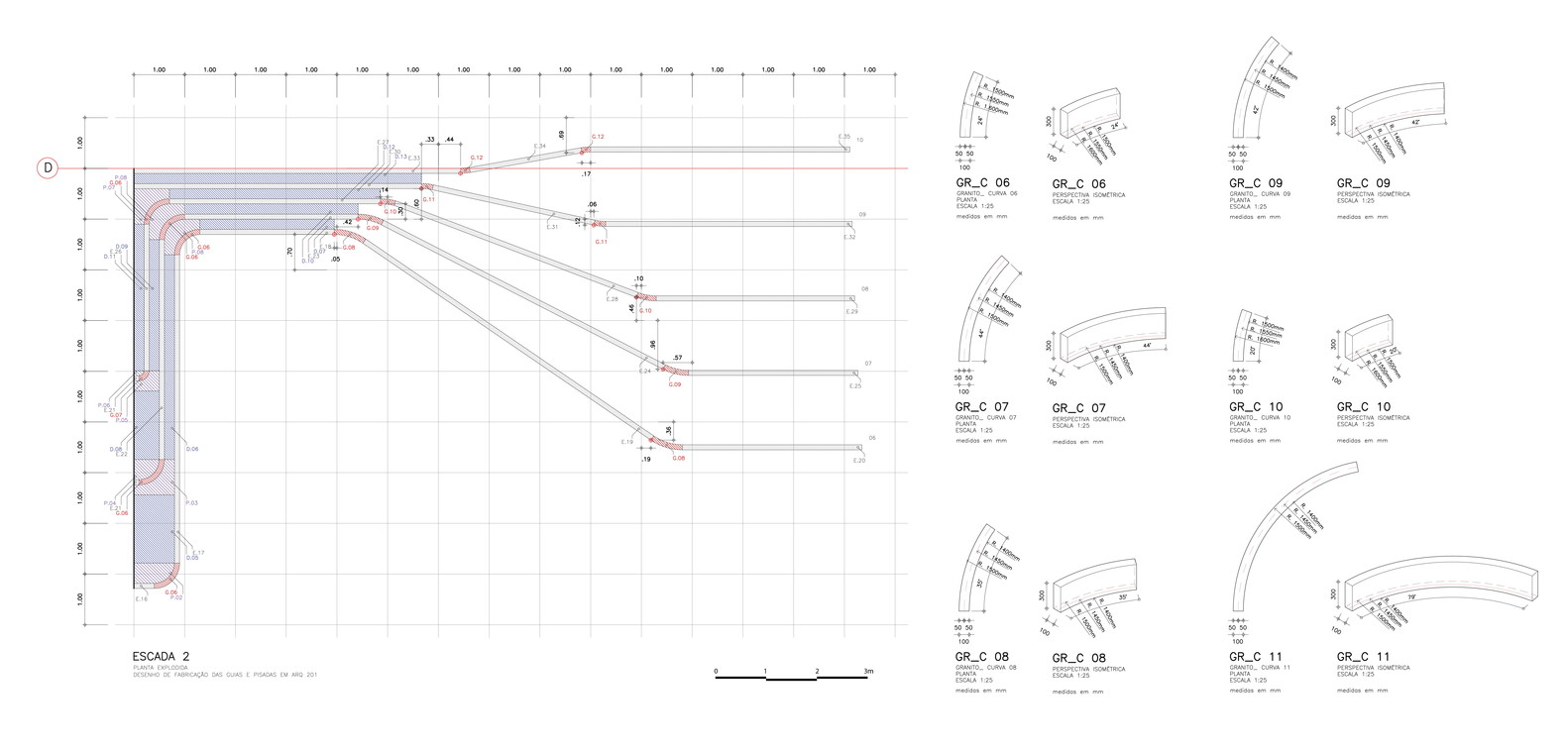 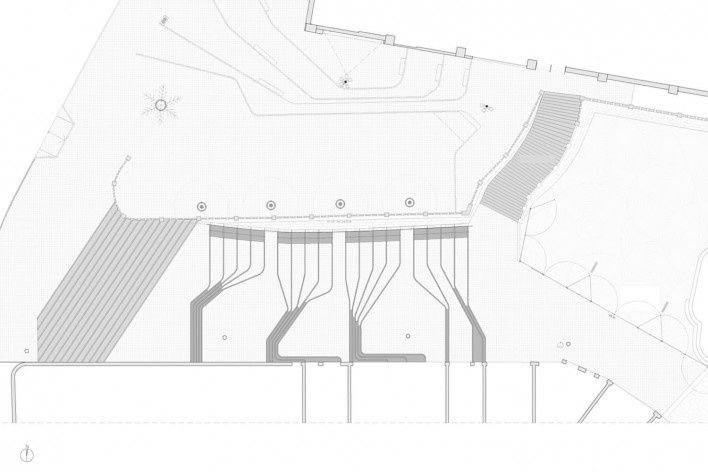 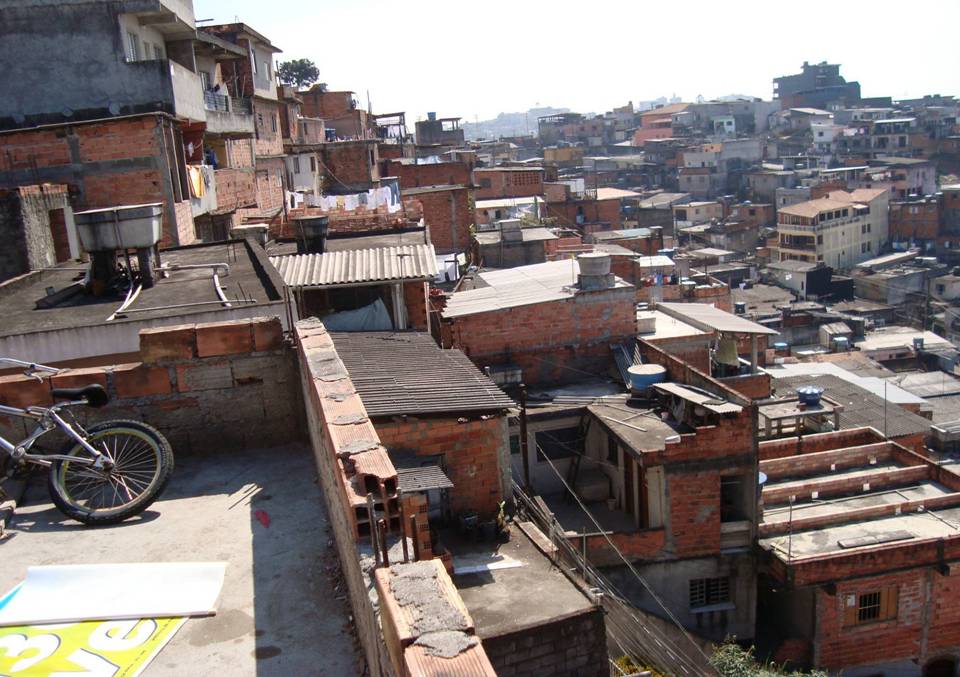 Nucleo Santo Onofre l  BAROSSI NAKAMURA DEDECCA ARQUITETOS 2010

PREFEITURA MUNICIPAL DE TABOÃO DA SERRA
Secretaria Municipal de Habitação, Meio Ambiente e Desenvolvimento Urbano
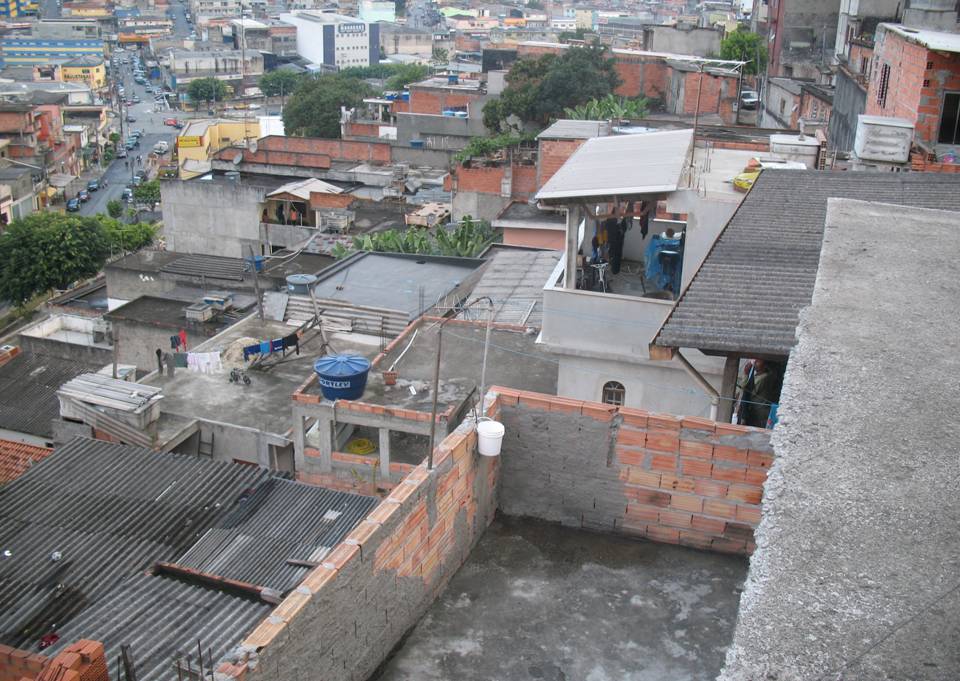 drenagem da água de chuva
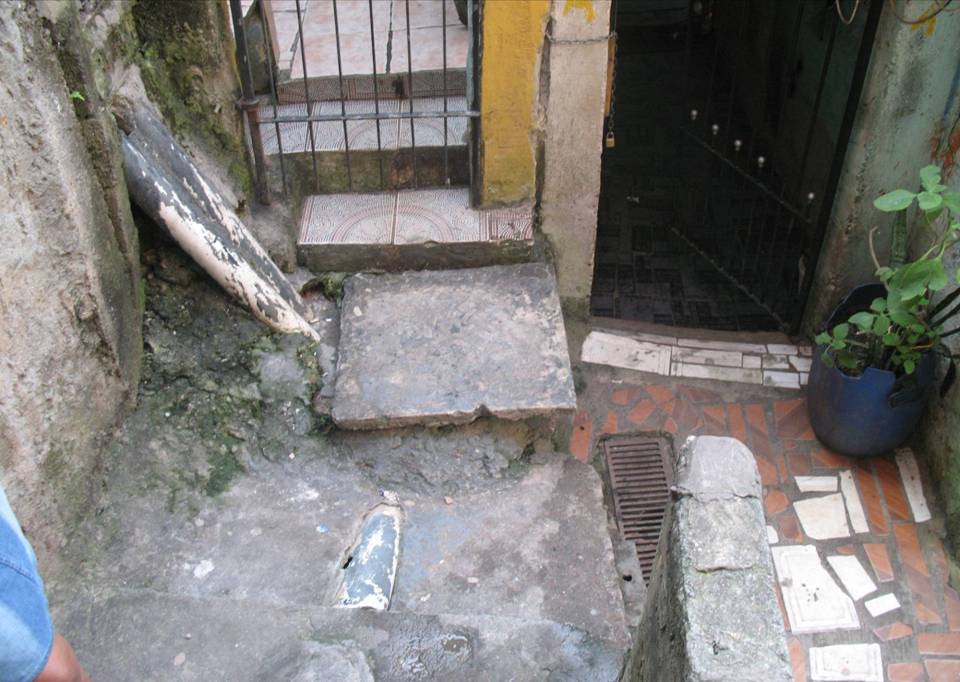 drenagem inadequada
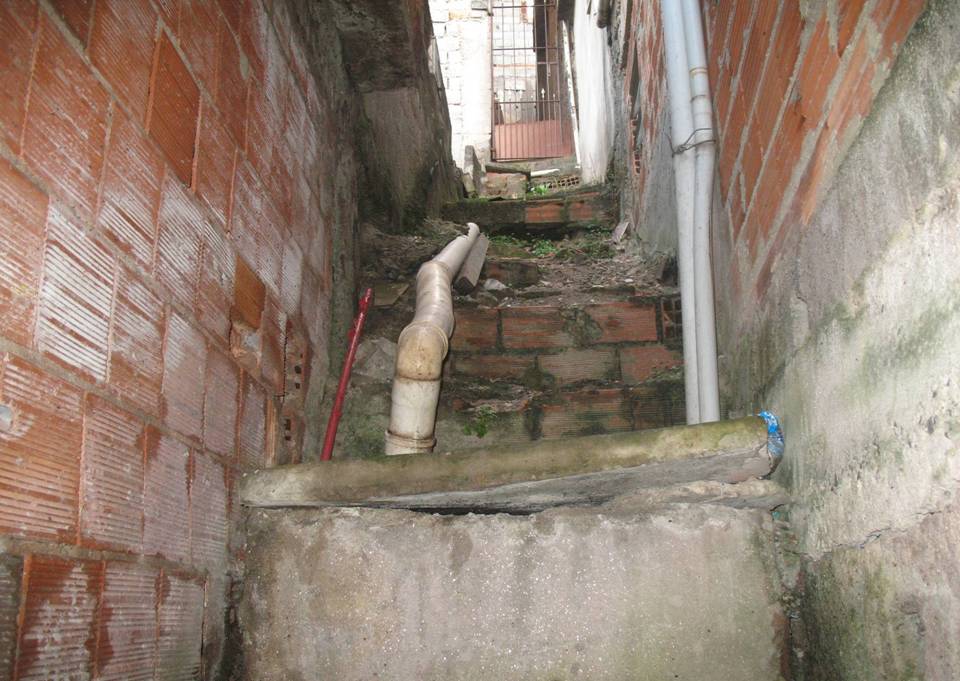 caixa de esgoto encostada nas paredes das casas
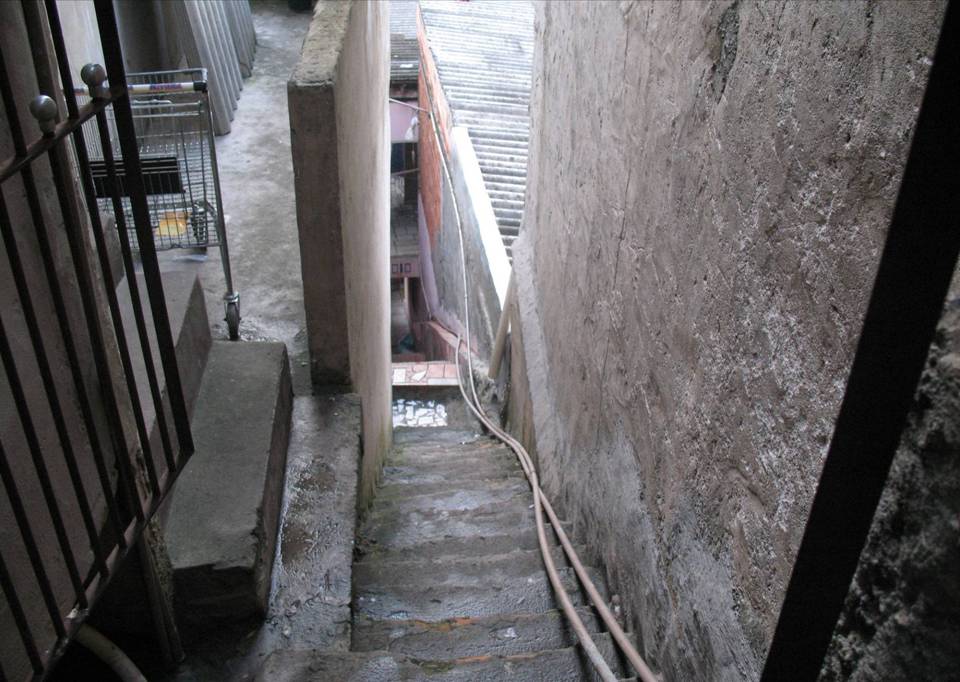 instalações de abastecimento de água inadequadas
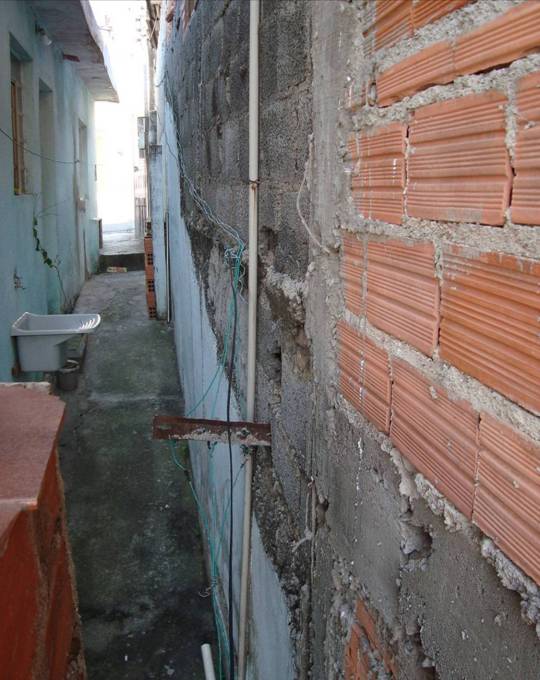 instalação elétrica inadequada e sobrecarregada
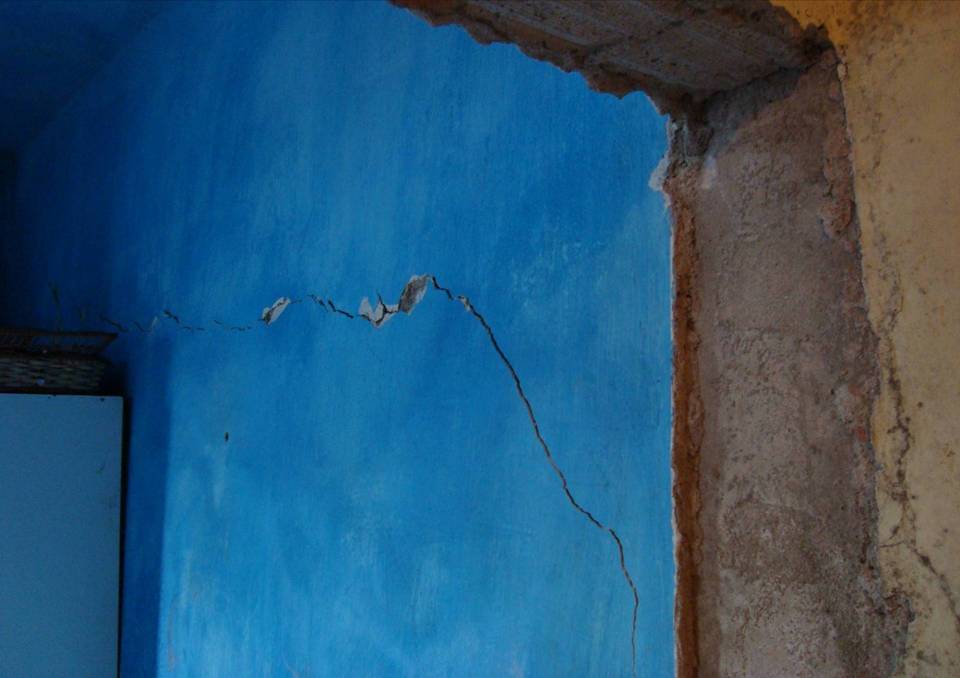 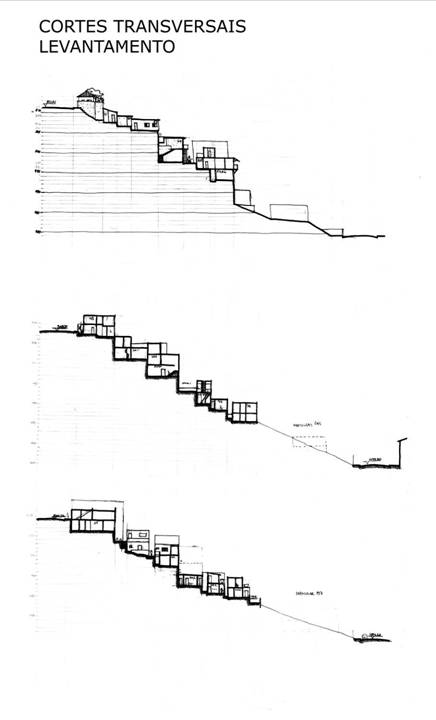 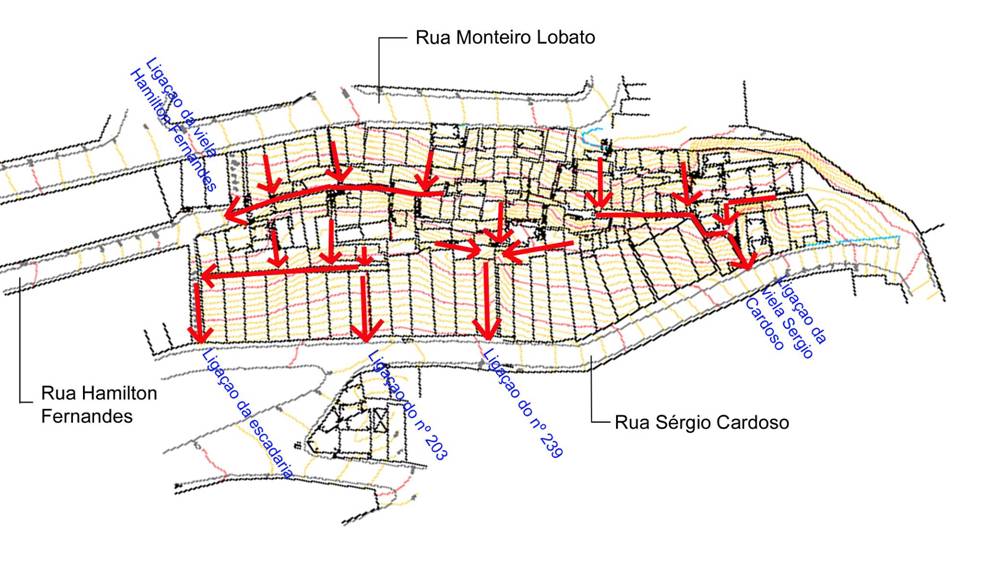 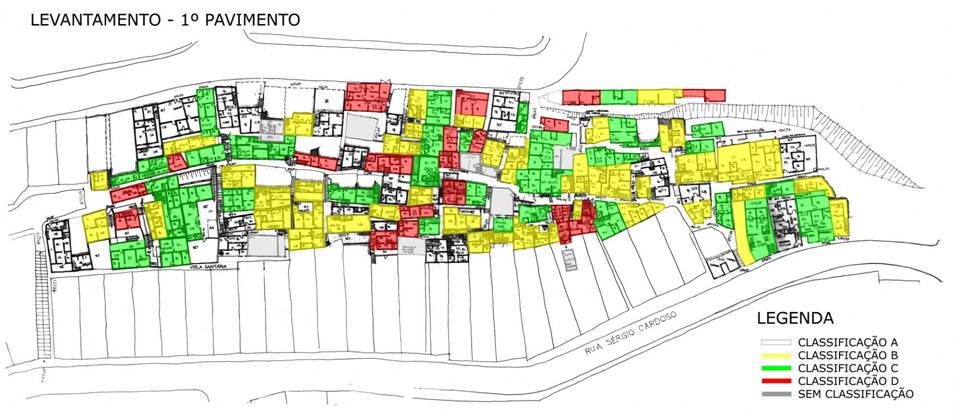 RESUMO DA INTERVENCÃO
UNIDADES EXISTENTES 	178
	UNIDADES MANTER	128
	UNIDADES REMOVER	50
	UNIDADES RETIFICAR	22
	NOVAS UNIDADES 	61
TOTAL DE UNIDADES 		189
UNIDADES EXCEDENTES	11
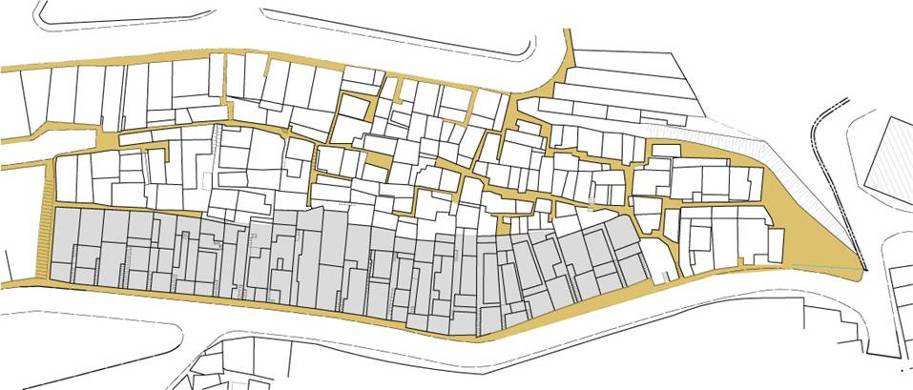 Monteiro Lobato
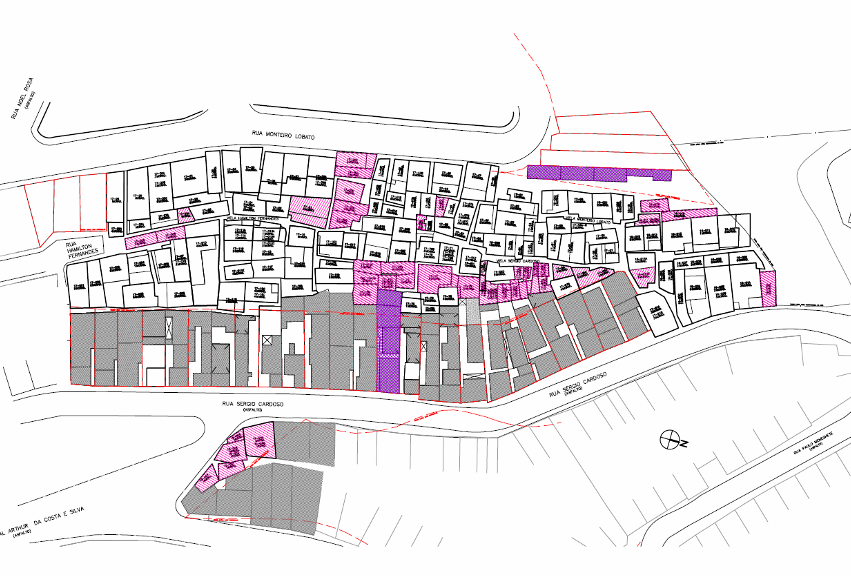 CIRCULAÇÃO – NOVAS LIGAÇÕES
MUROS, ESCADARIAS E PRAÇAS
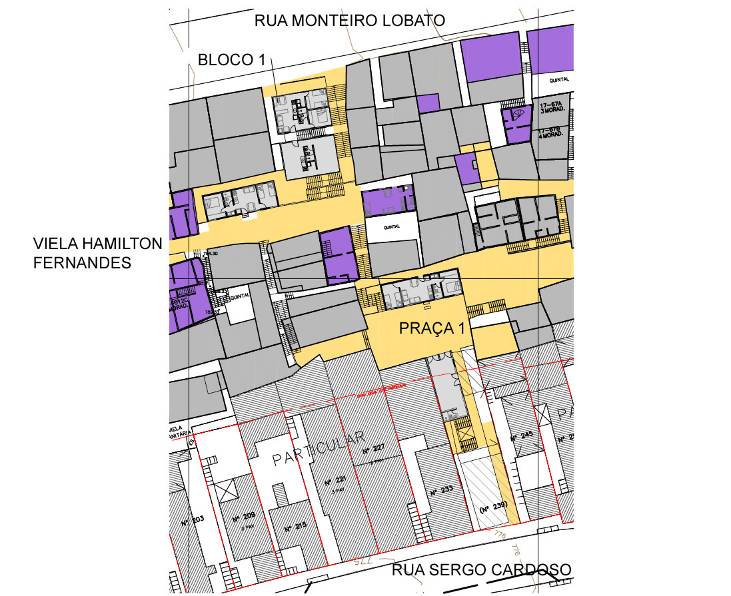 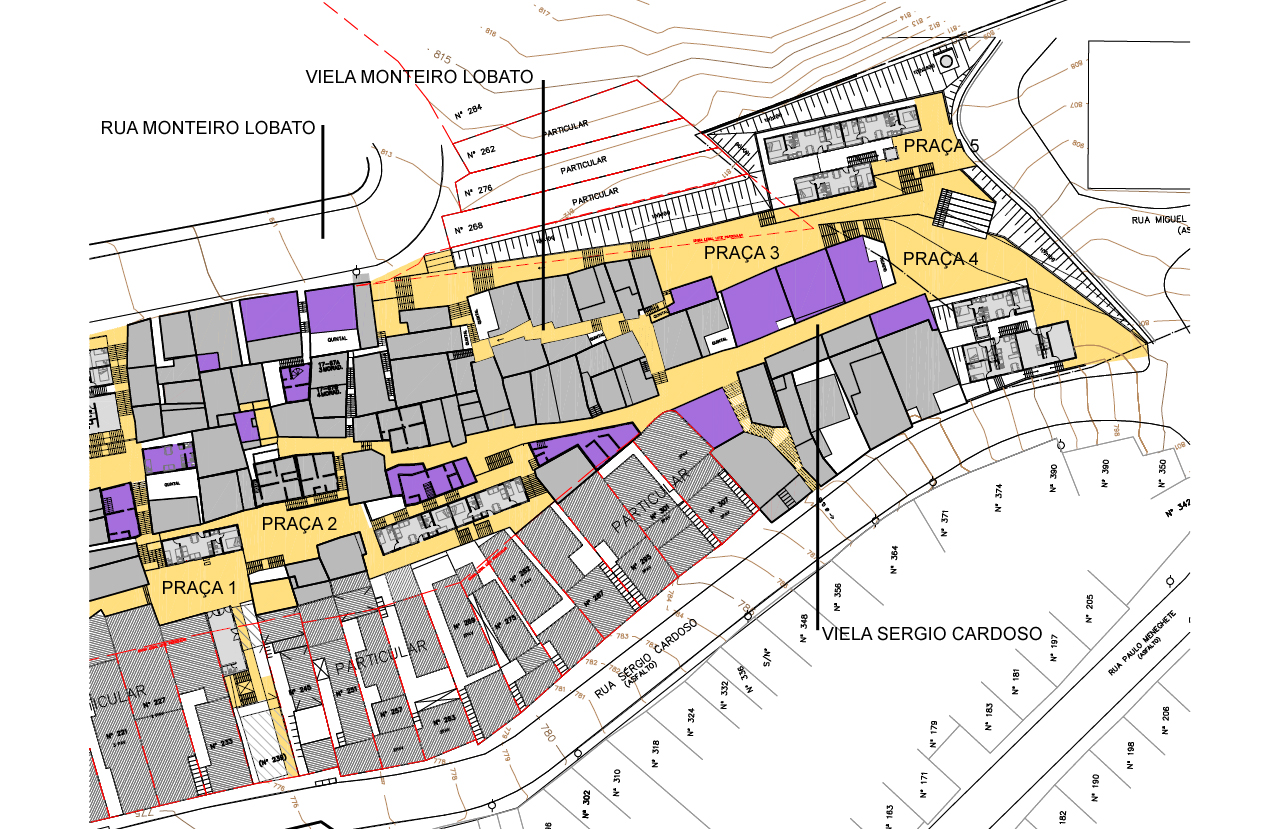 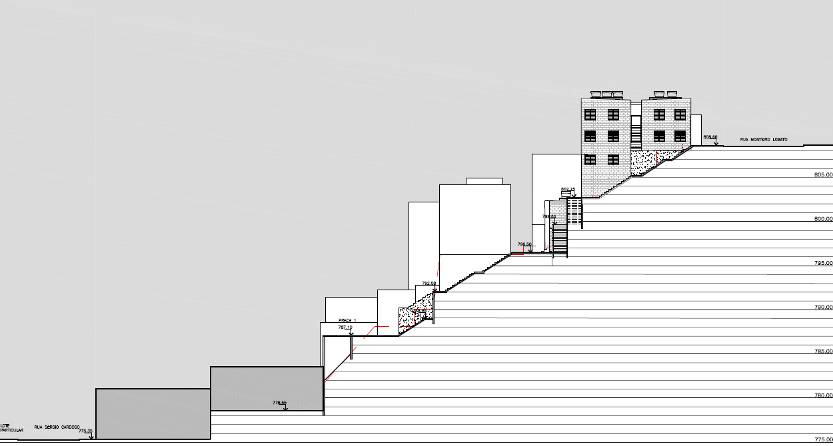 BLOCO 1
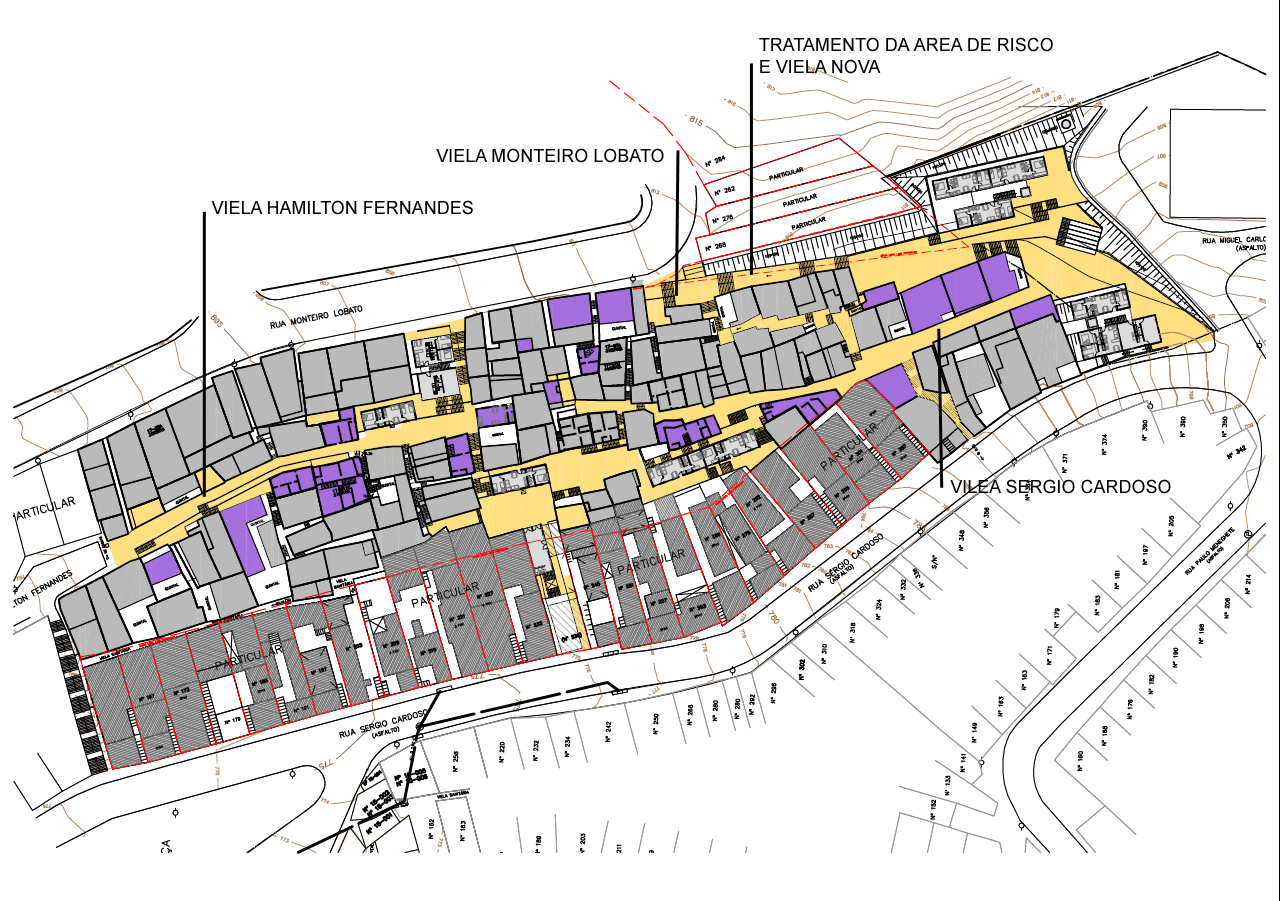 BLOCO 6
BLOCO 1 - IMPLANTAÇÃO
BLOCO 2
BLOCO 7
BLOCO 5
BLOCO 3
BLOCO4
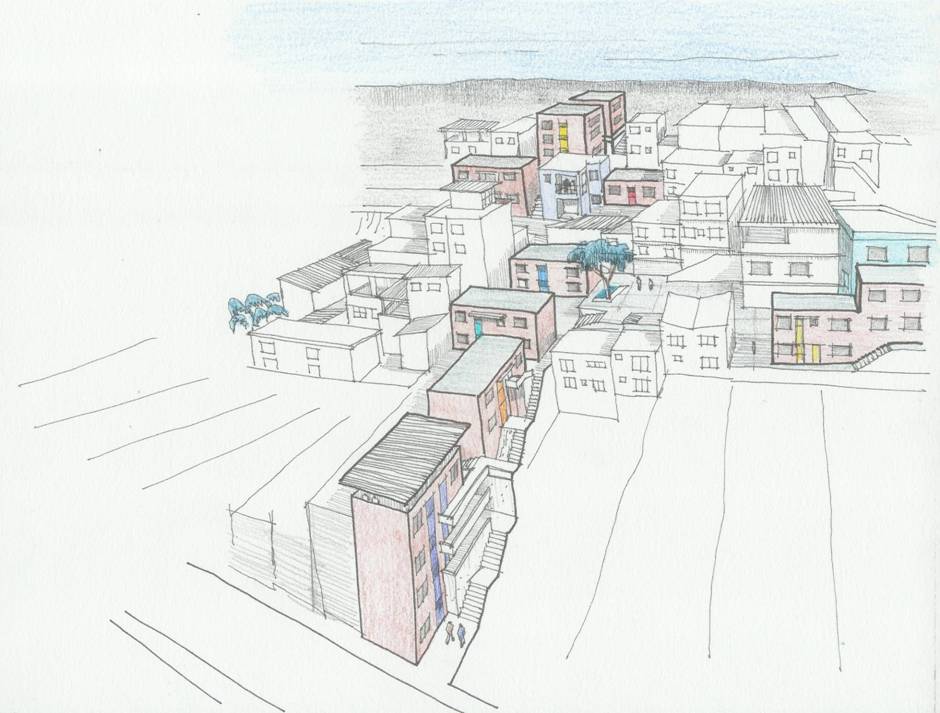 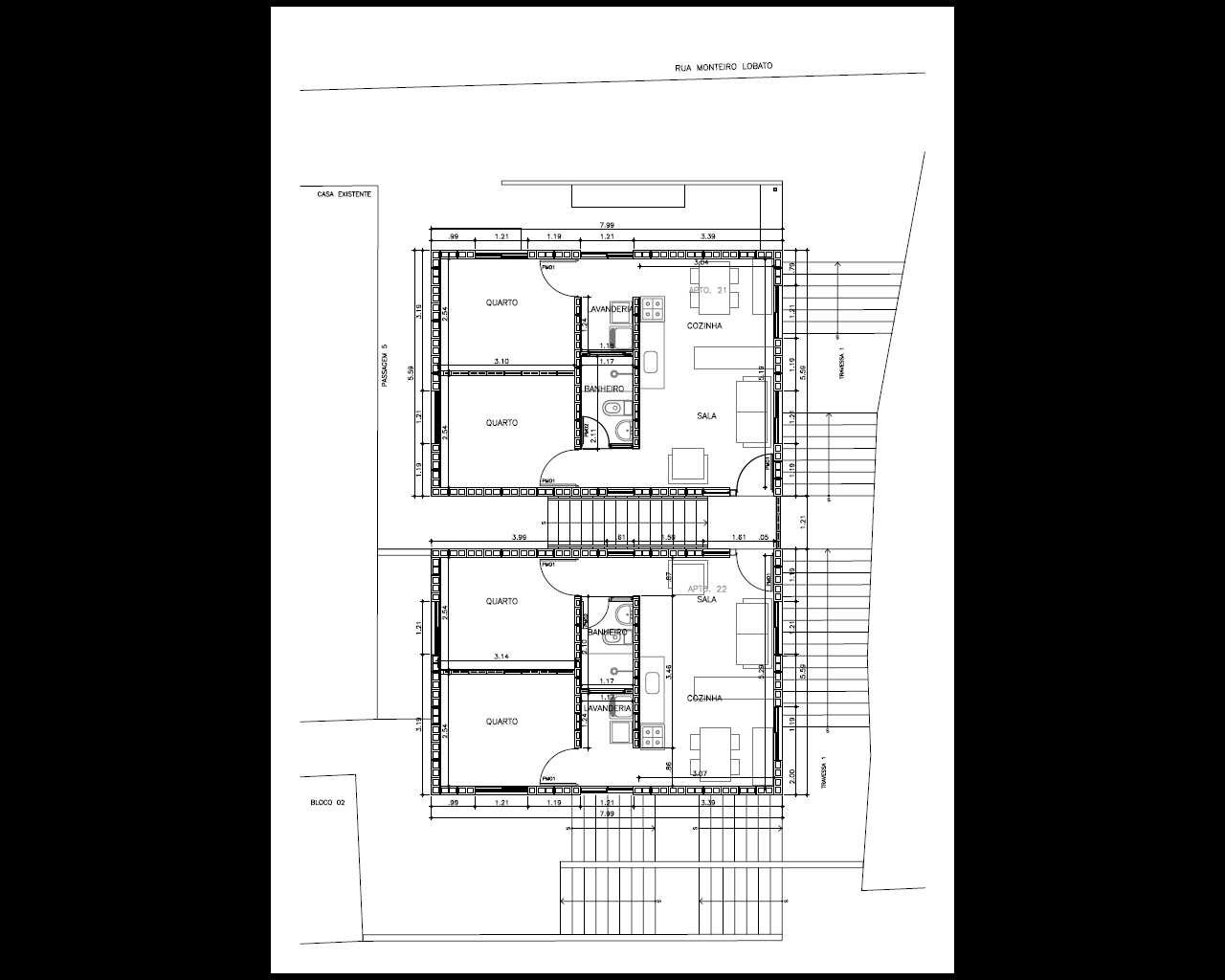 BLOCO 1
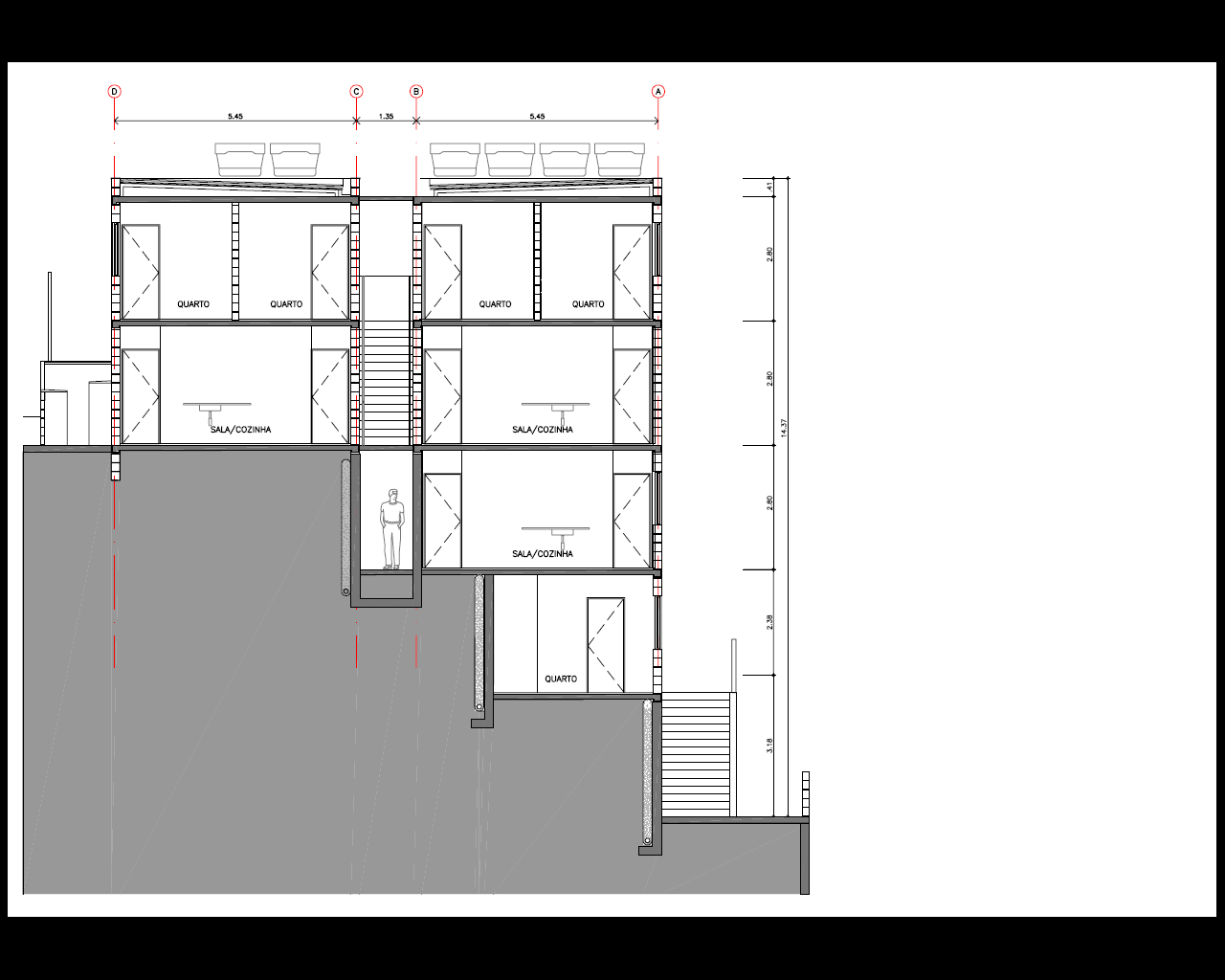 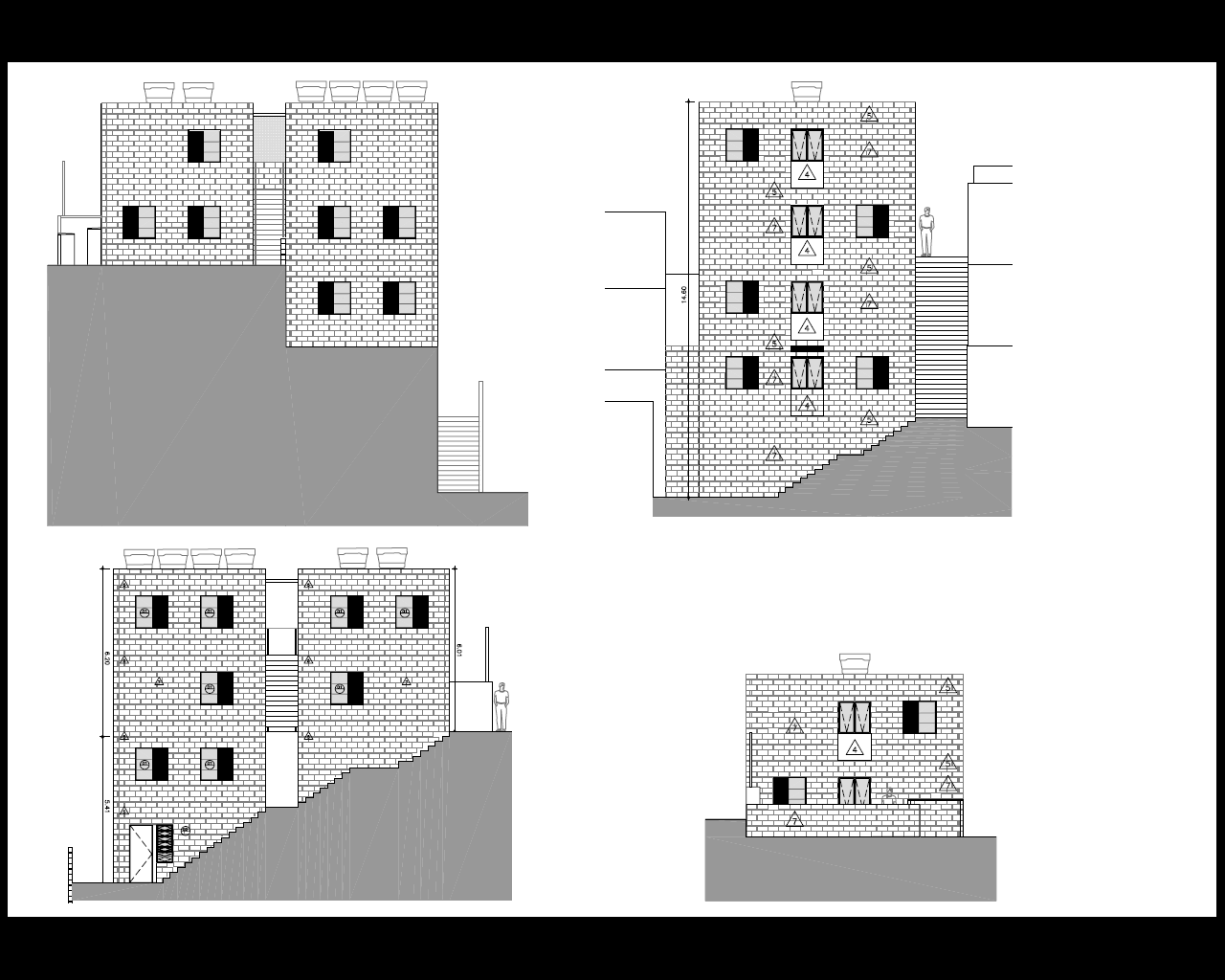 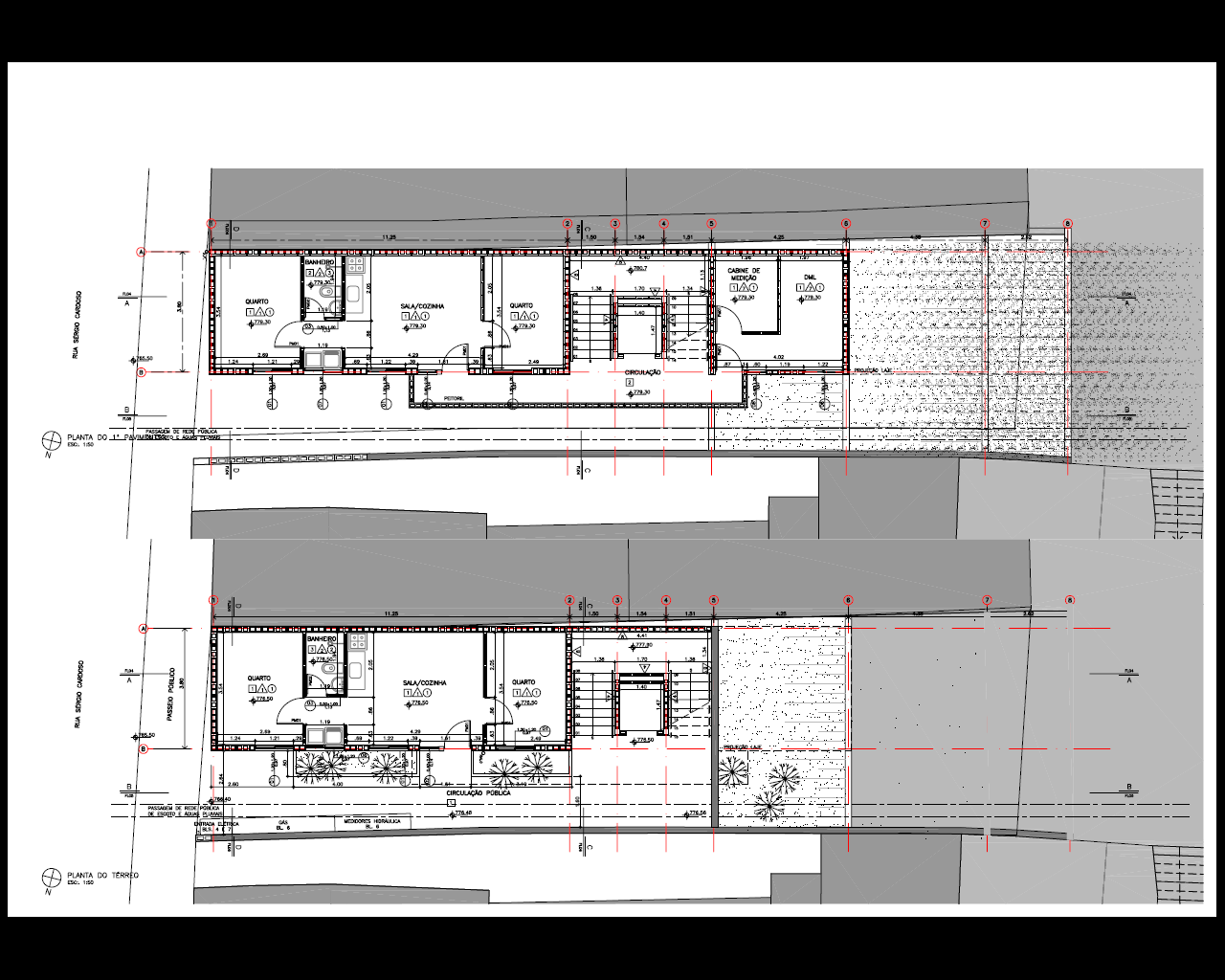 BLOCO 4
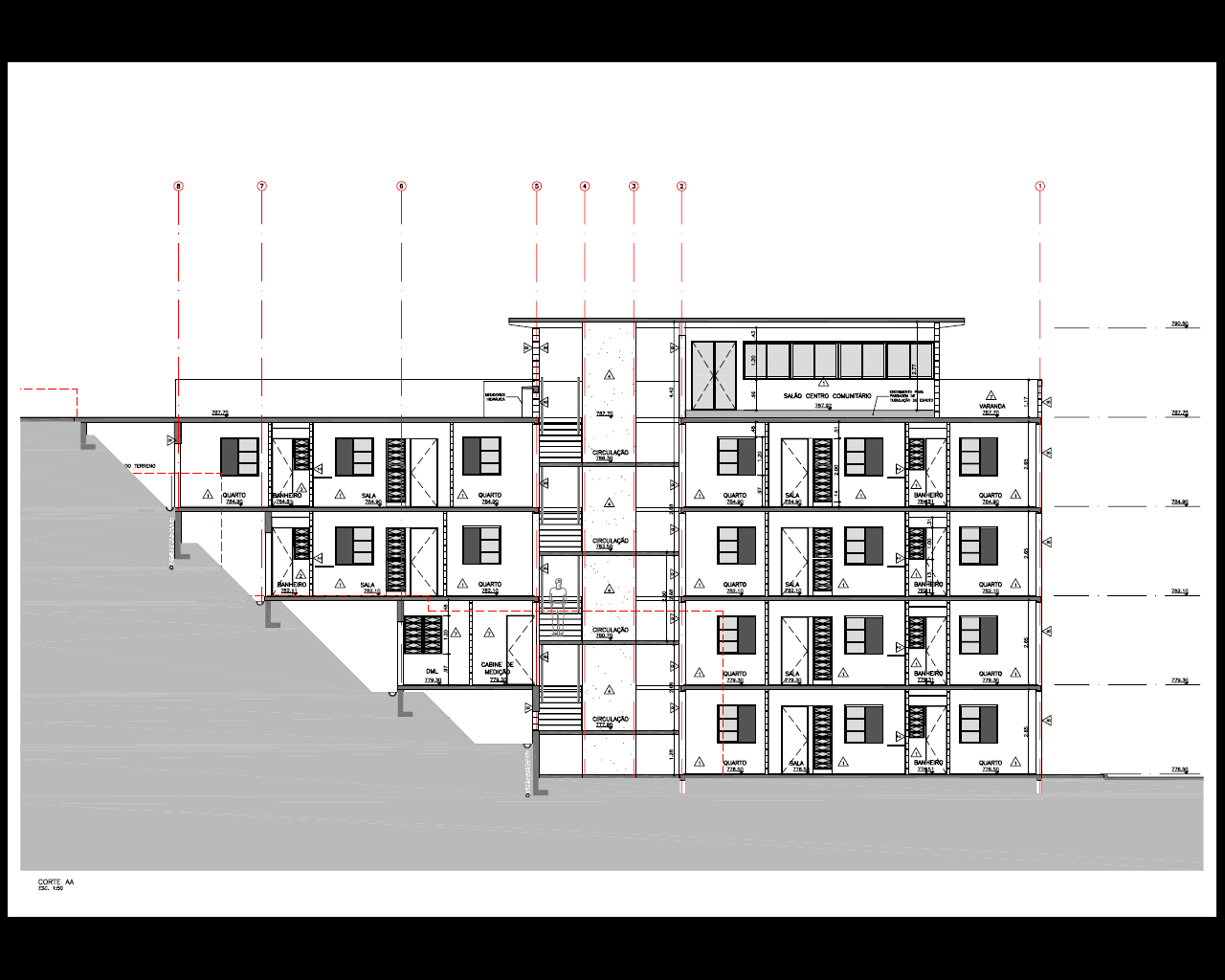 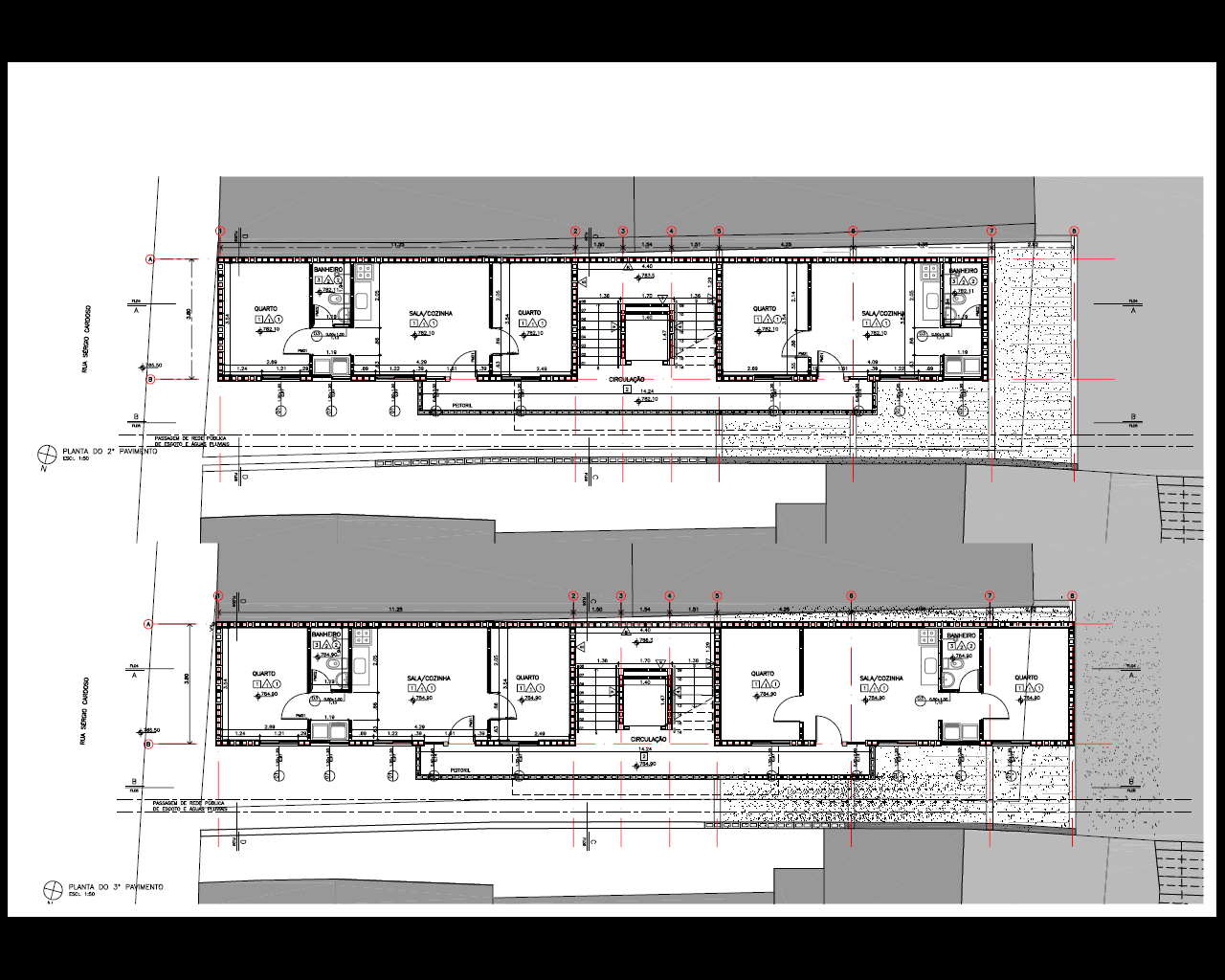 A fala dos passos perdidos

 	


“Essa história começa ao rés do chão, com passos. São eles o número, mas um número que não se constitui uma série. Não se pode contá-lo porque cada uma de suas unidades é algo qualitativo: um estilo de apreensão táctil de apropriação cinésica. Os jogos dos passos moldam espaços. Tecem os lugares”. (CERTEAU, 1994:176)










Michel de Certeau. A invenção do cotidiano  l 1. Artes de fazer. Petropolis: Vozes, 1994
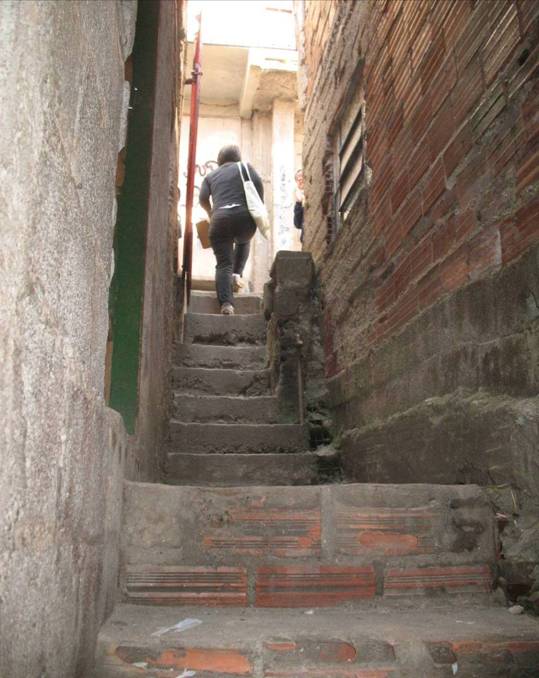 acessos muito estreitos
JOKER [CORINGA]


Todd Phillips



2019

EUA, Canadá
“Em 1905, na Rússia czarista, aconteceu um levante que pressagiou a Revolução de 1917. Tudo começou no navio de guerra Potemkin...” [sinopse] 

A Escadaria de Potemkin [Потьомкінські східці] também chamada Escadaria Richelieu é uma monumental escadaria de Odessa, Ucrânia. É considerada como a entrada oficial da cidade para quem vem do mar, do porto do Golfo de Karkinitsky, no Mar Negro. 

Com 200 degraus foi concebida em 1825 por F. Boffo e pelo arquiteto Avraam Melnikov, construída entre 1837 e 1841 pelo engenheiro  inglês Upton.

A escadaria teve seu nome mudado para Potemkin em 1955 para comemorar os 30 anos de aniversário do filme Couraçado Potemkin
Bronenosets Potyomkin [O ENCOURAÇADO POTEMKIN]



Sergueri Eisenstein, Grigori Aleksandrov


1925

Russia
Aula 01

Departamento de Projeto I FAUUSP 2020